Visual Culture
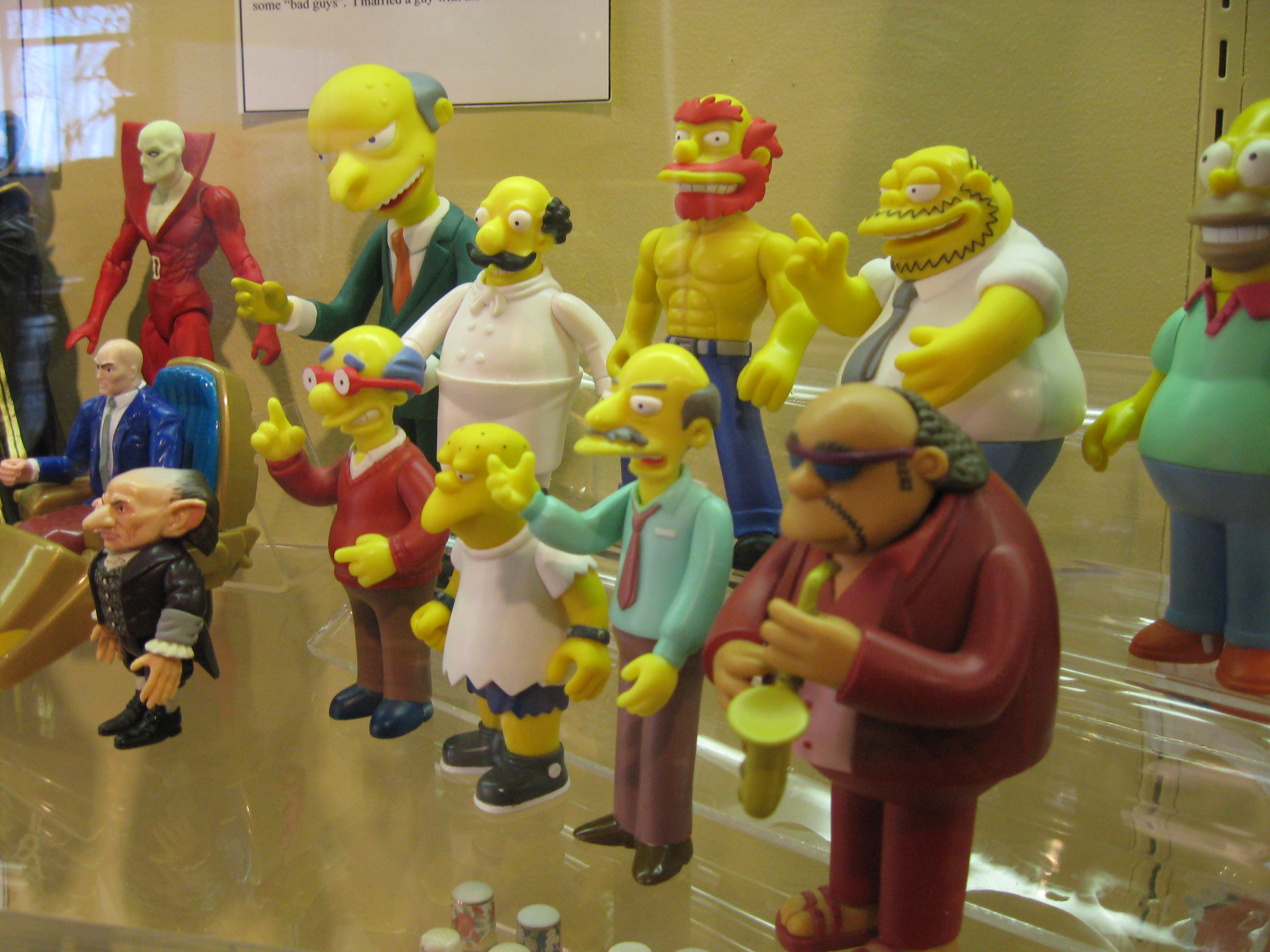 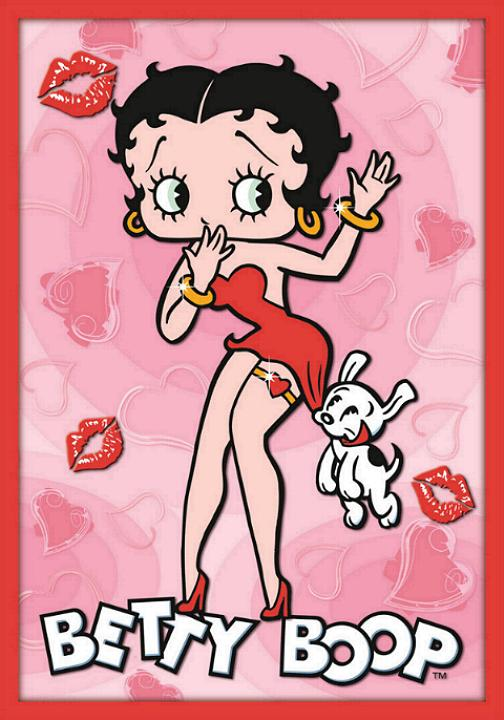 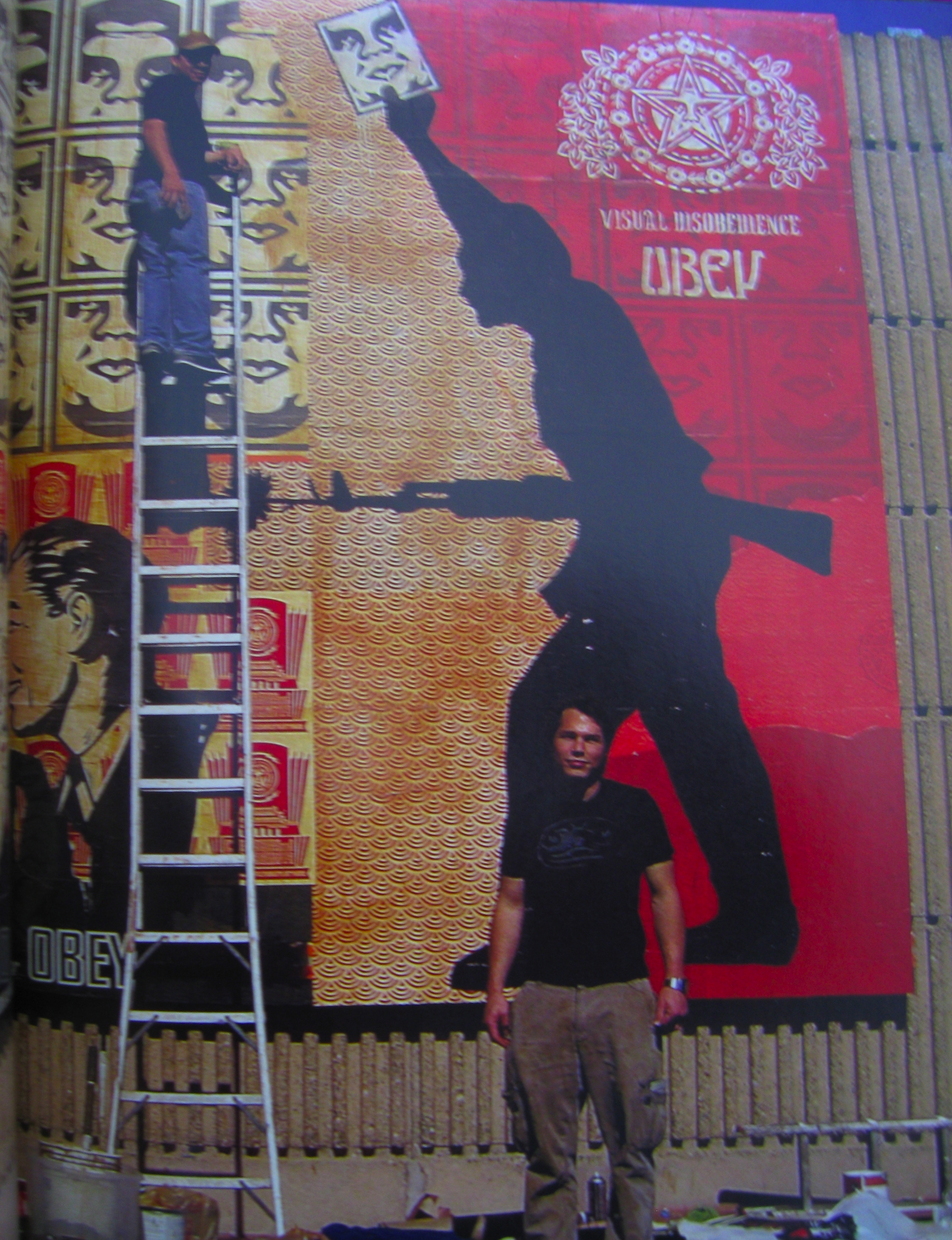 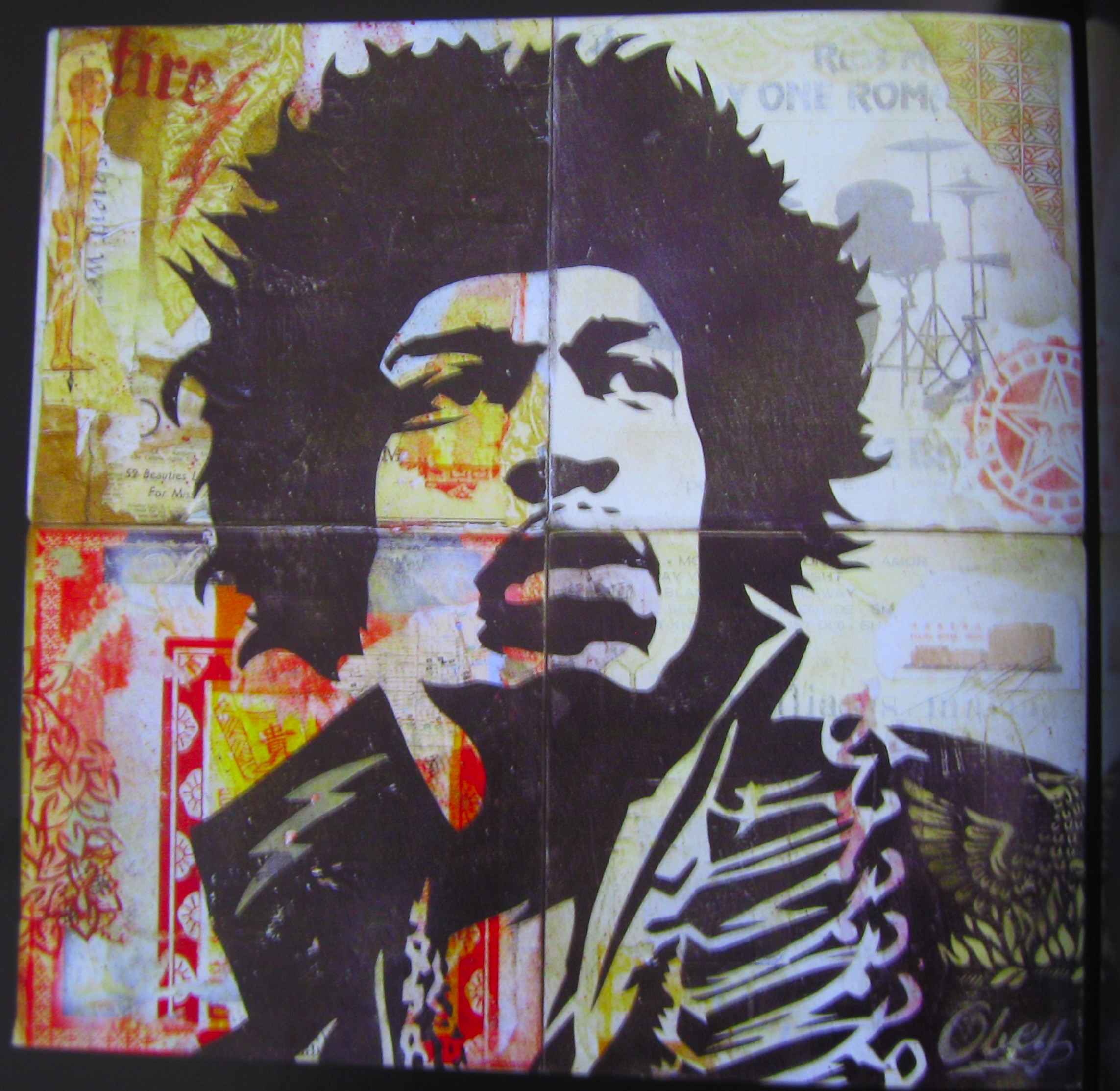 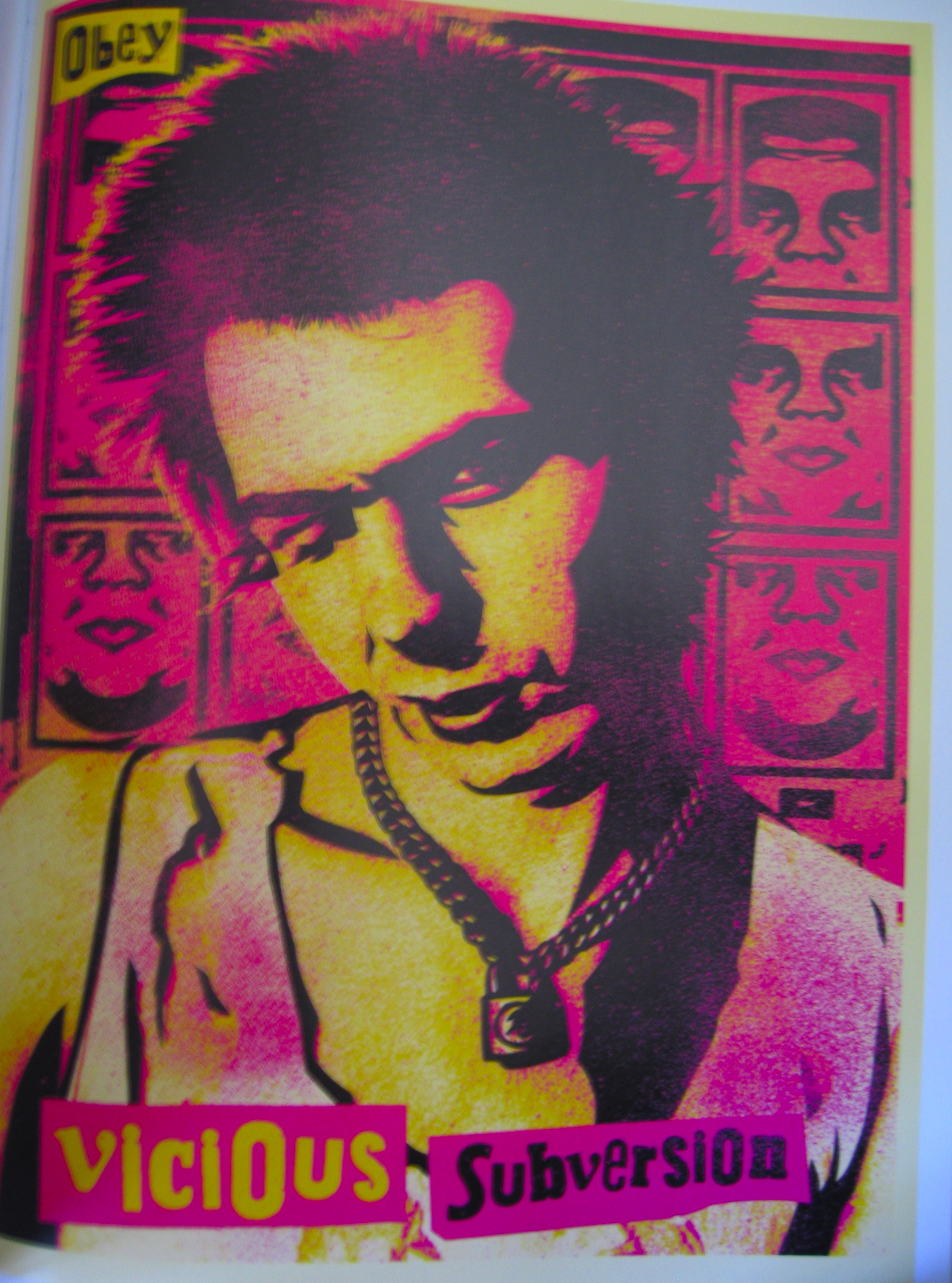 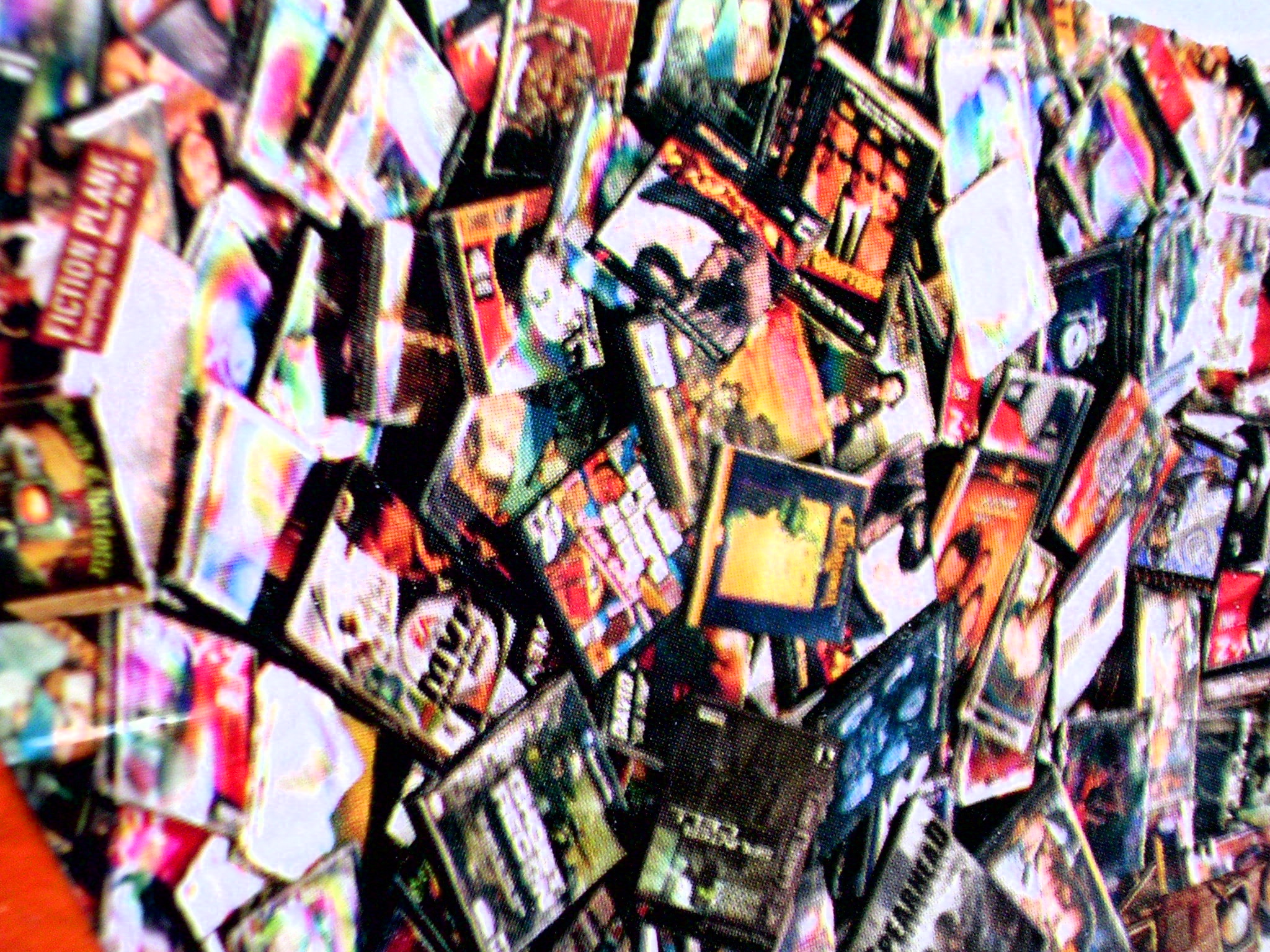 Interactive gaming
Malls
Music videos
Reality TV  shows
VISUAL CULTURE
Mp3s and
 CDs
DVDs and
 videos
.
Arcades and
 video games
Film-cinemas
Magazines
internet
[Speaker Notes: In the past 15 years since I was a teen,  there has been an increase in the abundance of images and the presence of new forms of media.  Furthermore, corporate ownership has merged into fewer mega conglomorates making it difficult for alternative voices and resources to be funded and  communicated to public audiences.
Youth Life is experienced through a dense sea of hypertexts that interconnect, reference and reinforce loyalties to “Cool” .]
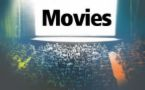 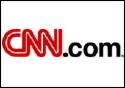 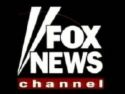 TV, Media & Cultural Production
A carrier for communication & consumer goods such as ad, TV, media, entertainment, books, etc…
Institutional systems & social organizations
Technological determinism
The medium is the message
     Marshall McLuhan
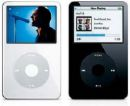 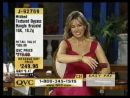 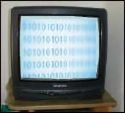 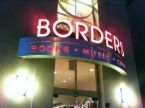 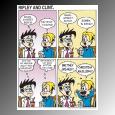 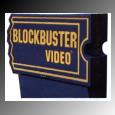 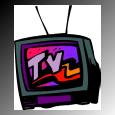 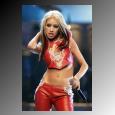 “Popular culture dominates the aestheticization      of everyday life.”                     Featherstone, M.(1991). Consumer                           culture and postmodernism
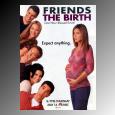 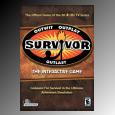 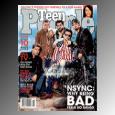 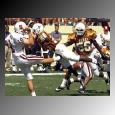 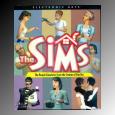 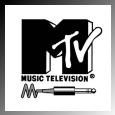 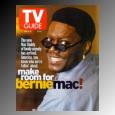 [Speaker Notes: The dominant voice of our culture is the radiation of a Radio, MTV, Movie nation. We’re in a time where the visual is subjected to the political economy of the media. Impressionable, youth audiences consume mass messages loaded with invested interests and ideologies. Now, these pervasive storytellers have overwritten and replaced traditional forms of values and meaning making that once originated in community, family and religion.]
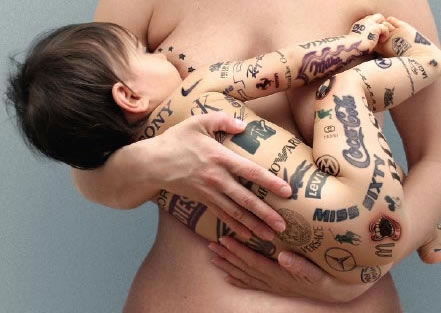 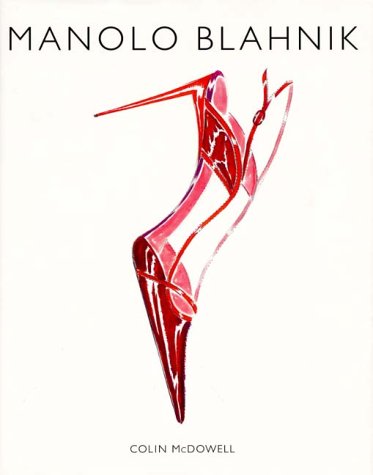 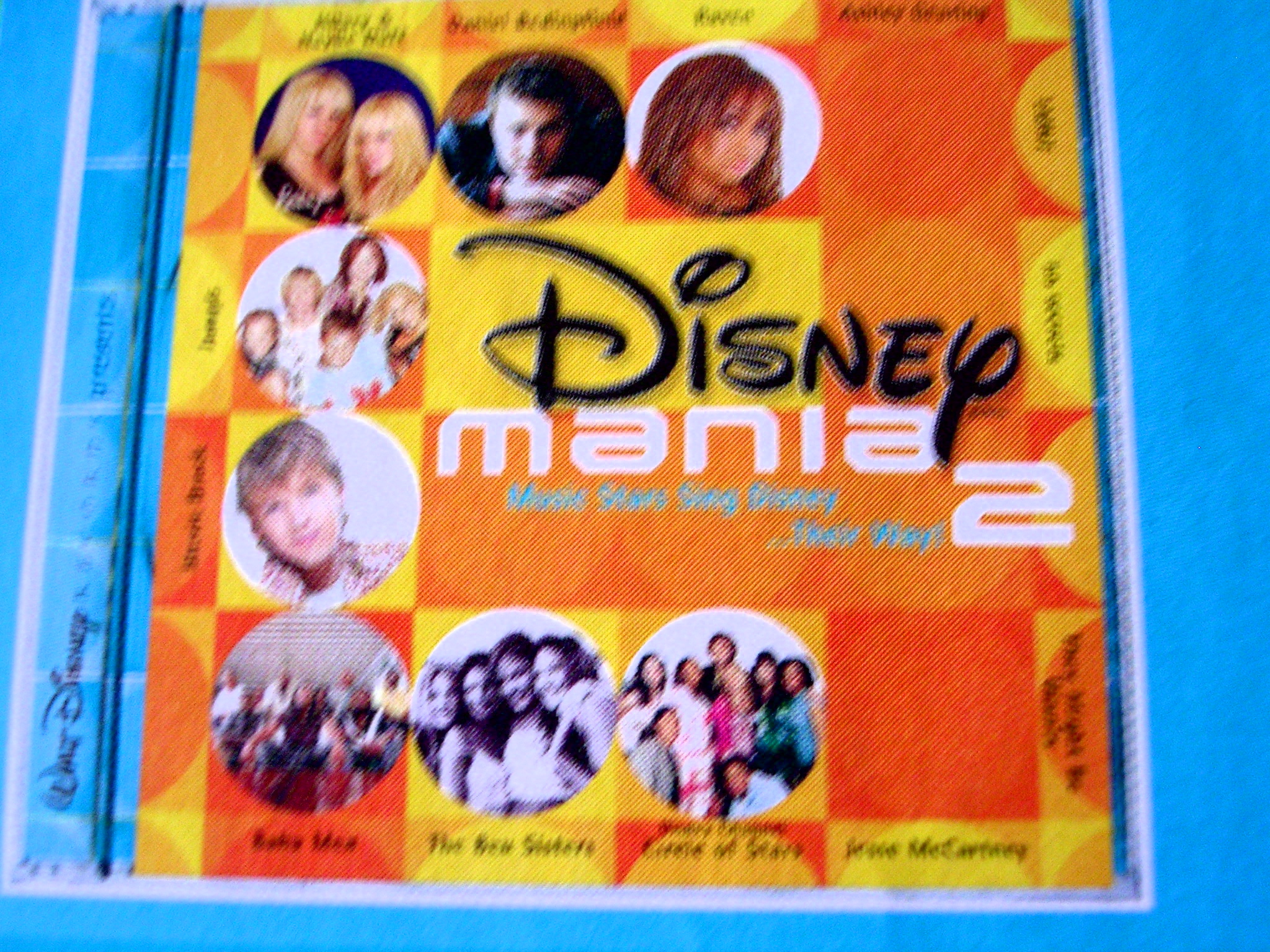 Myths about the American Dream & “The Goodlife”
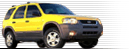 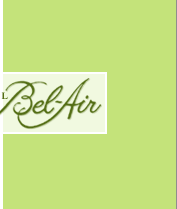 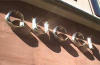 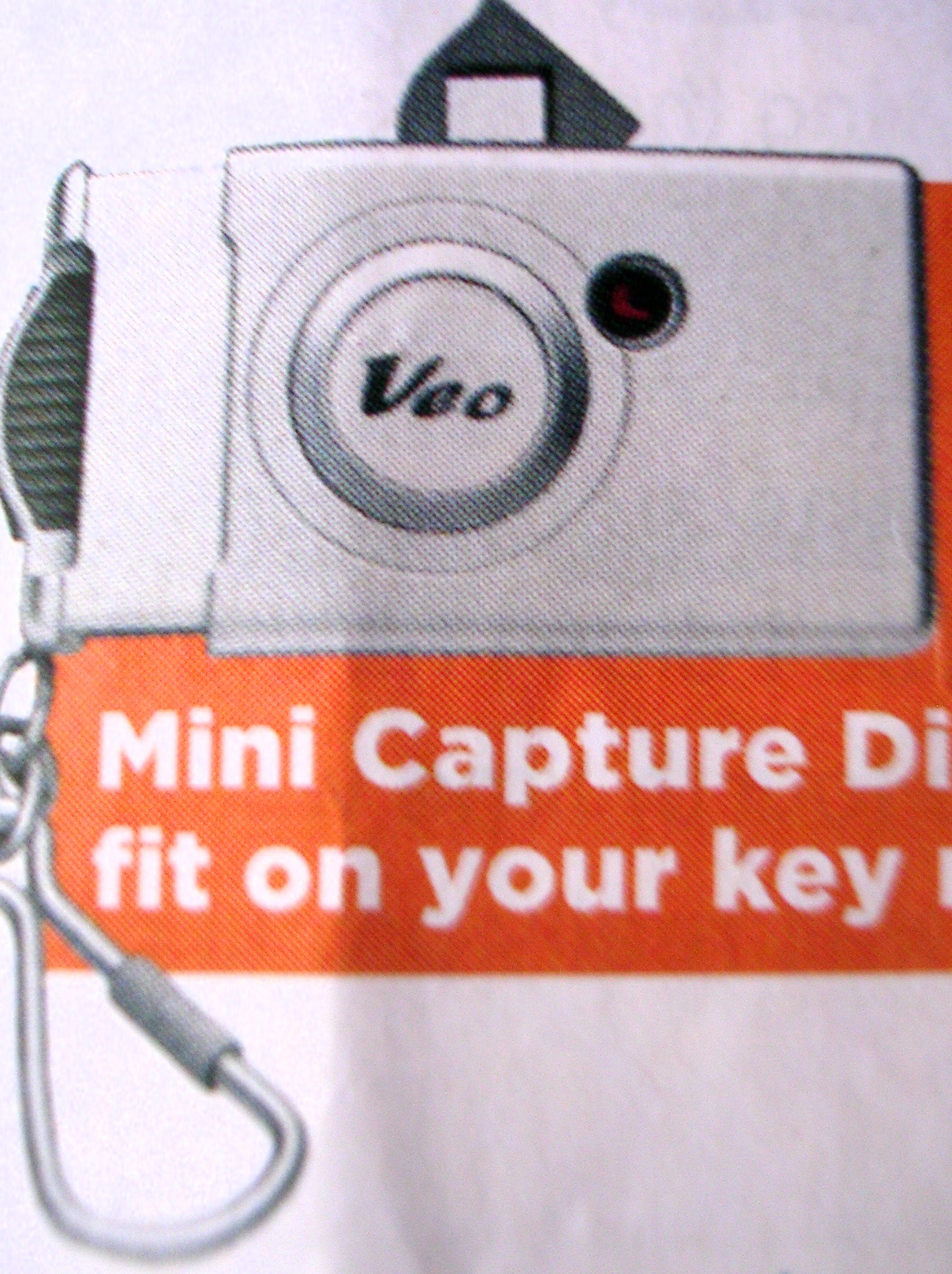 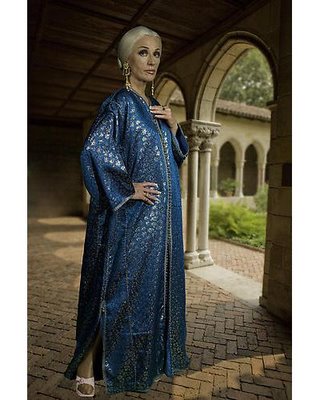 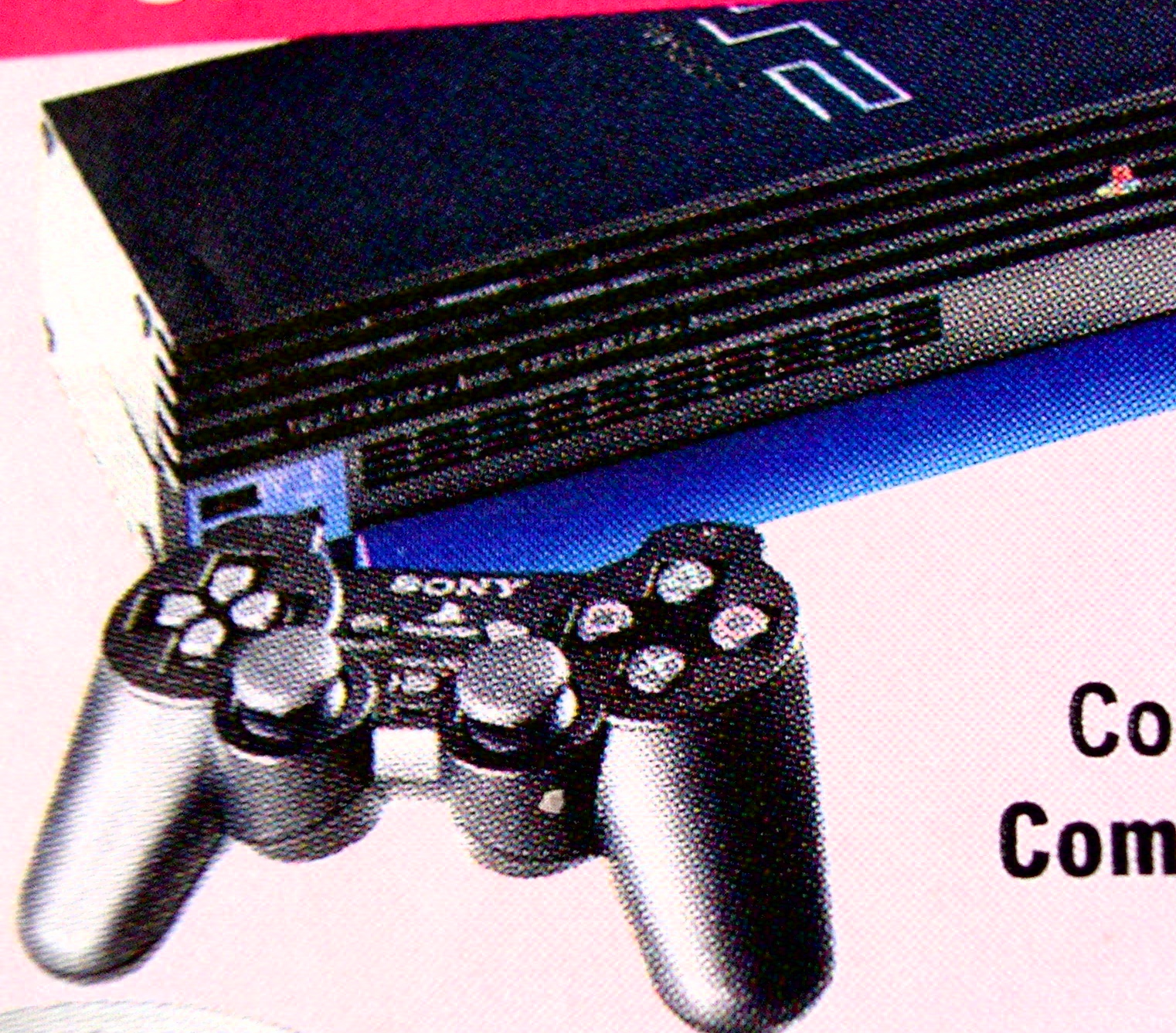 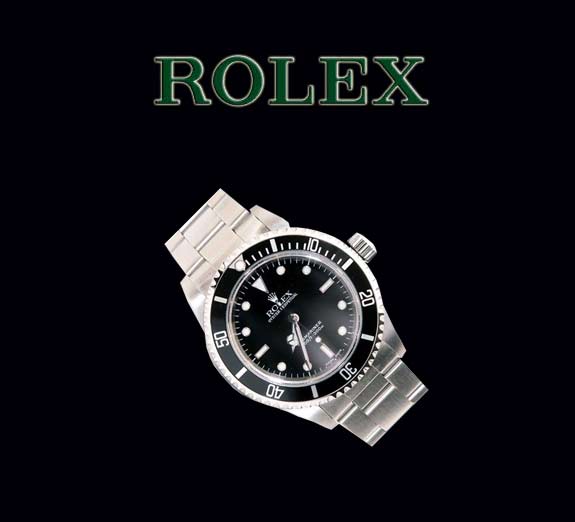 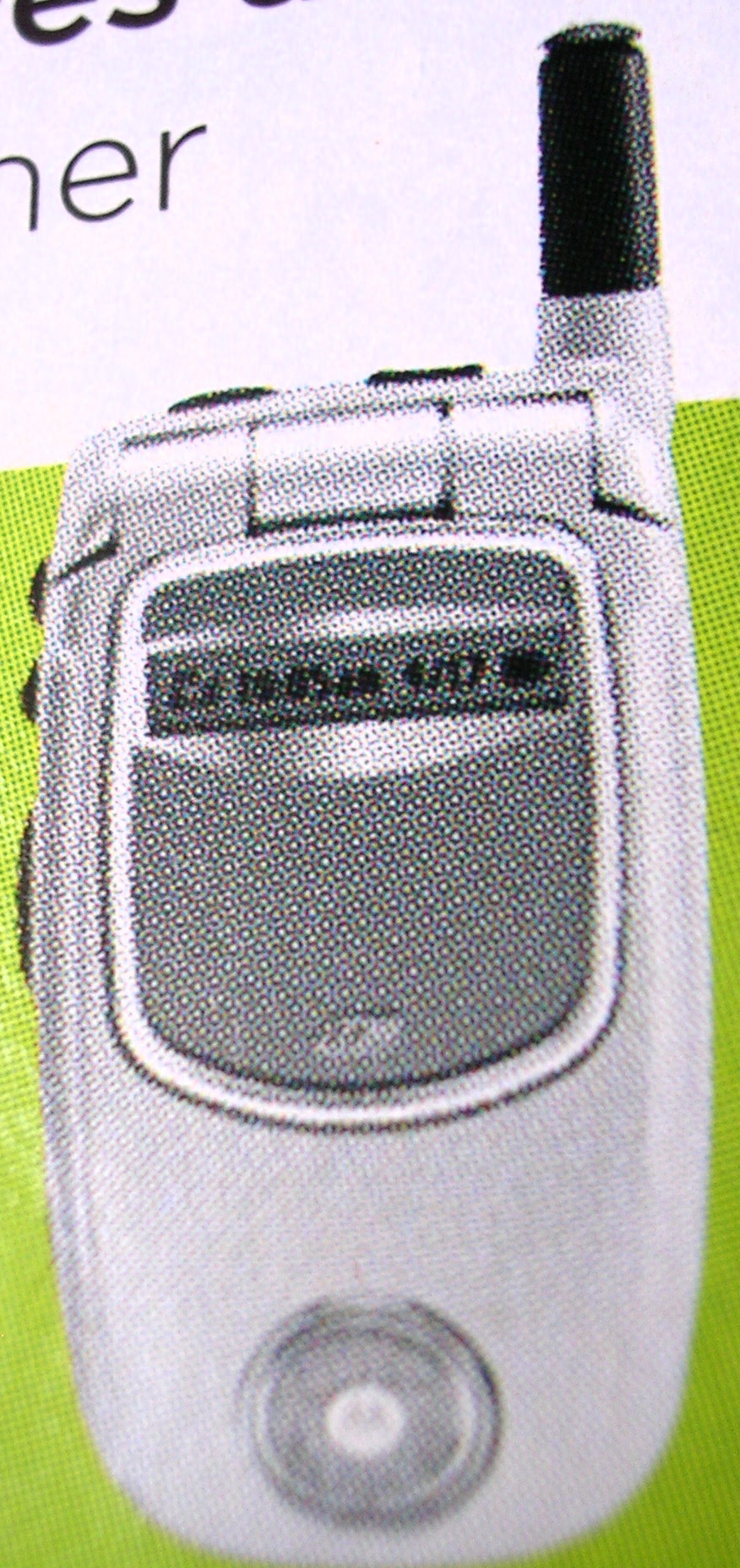 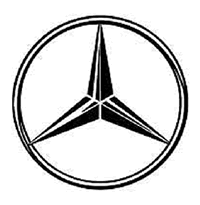 Myths about Health 
& Nutrition
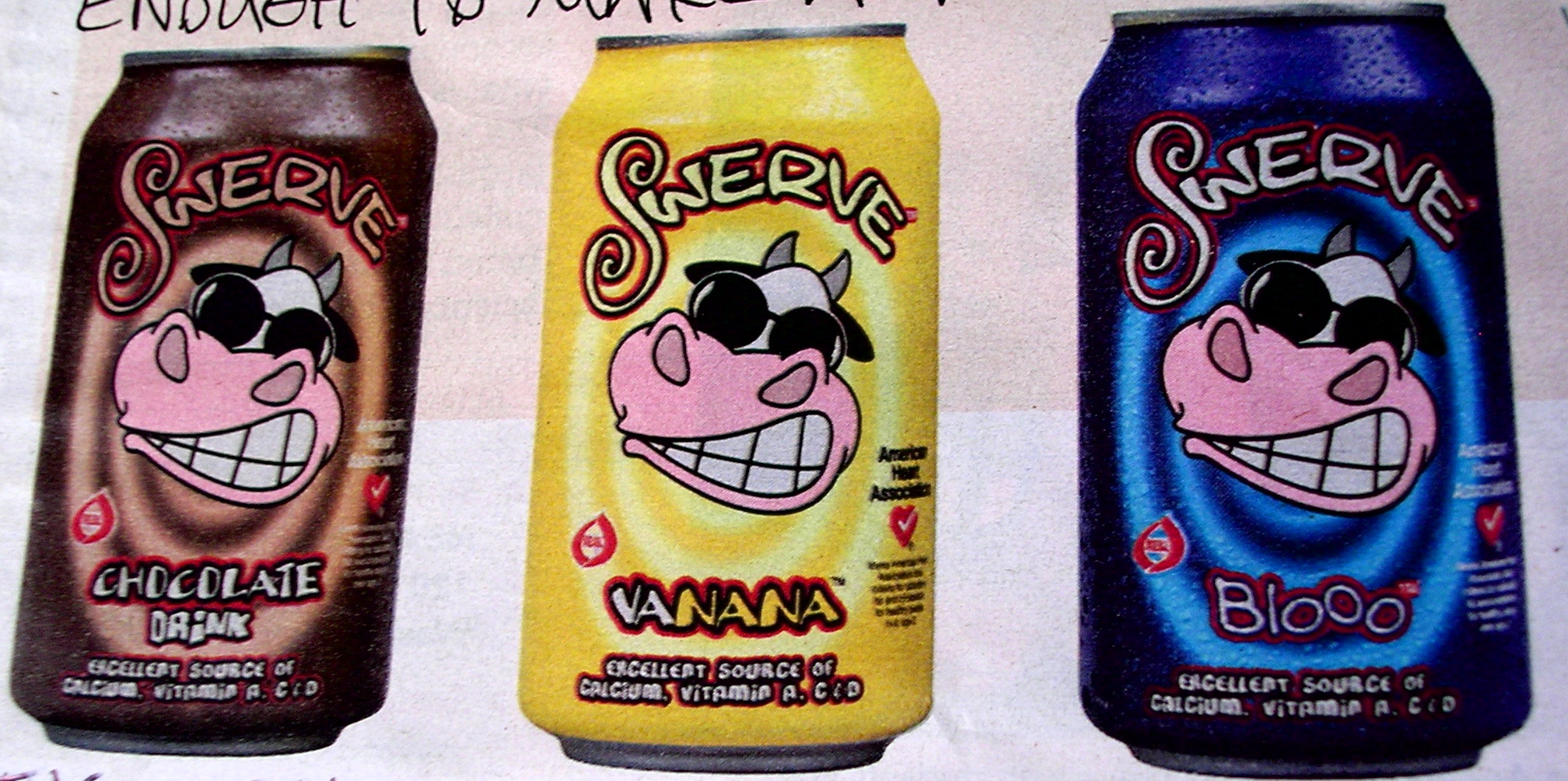 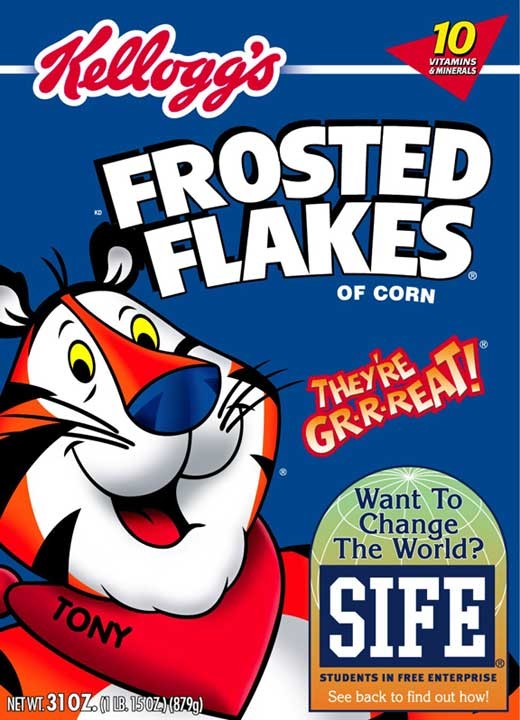 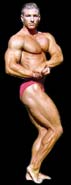 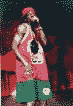 Media Teaches about what is “Cool” & socially acceptable
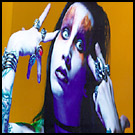 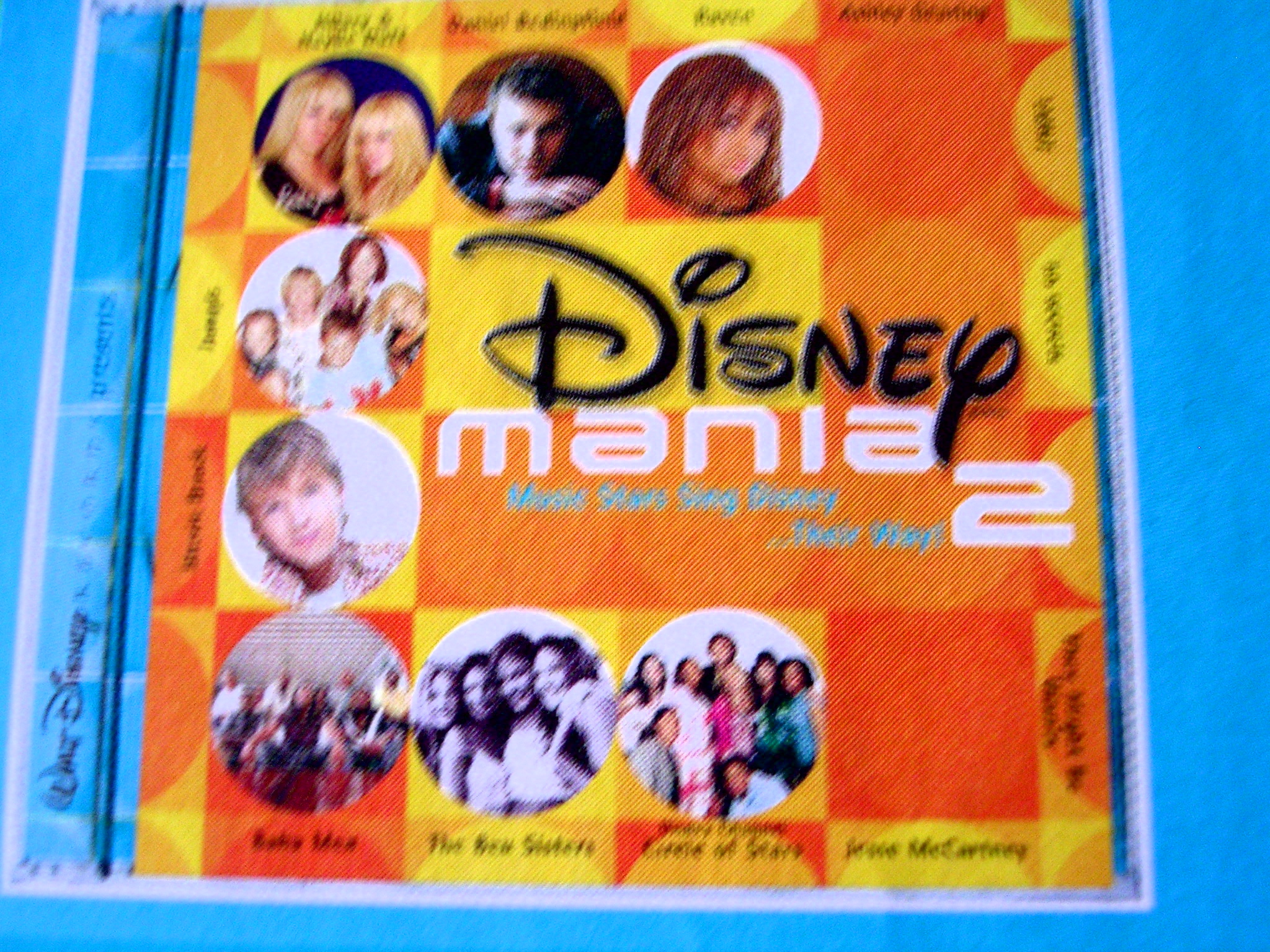 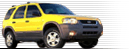 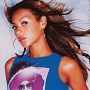 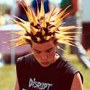 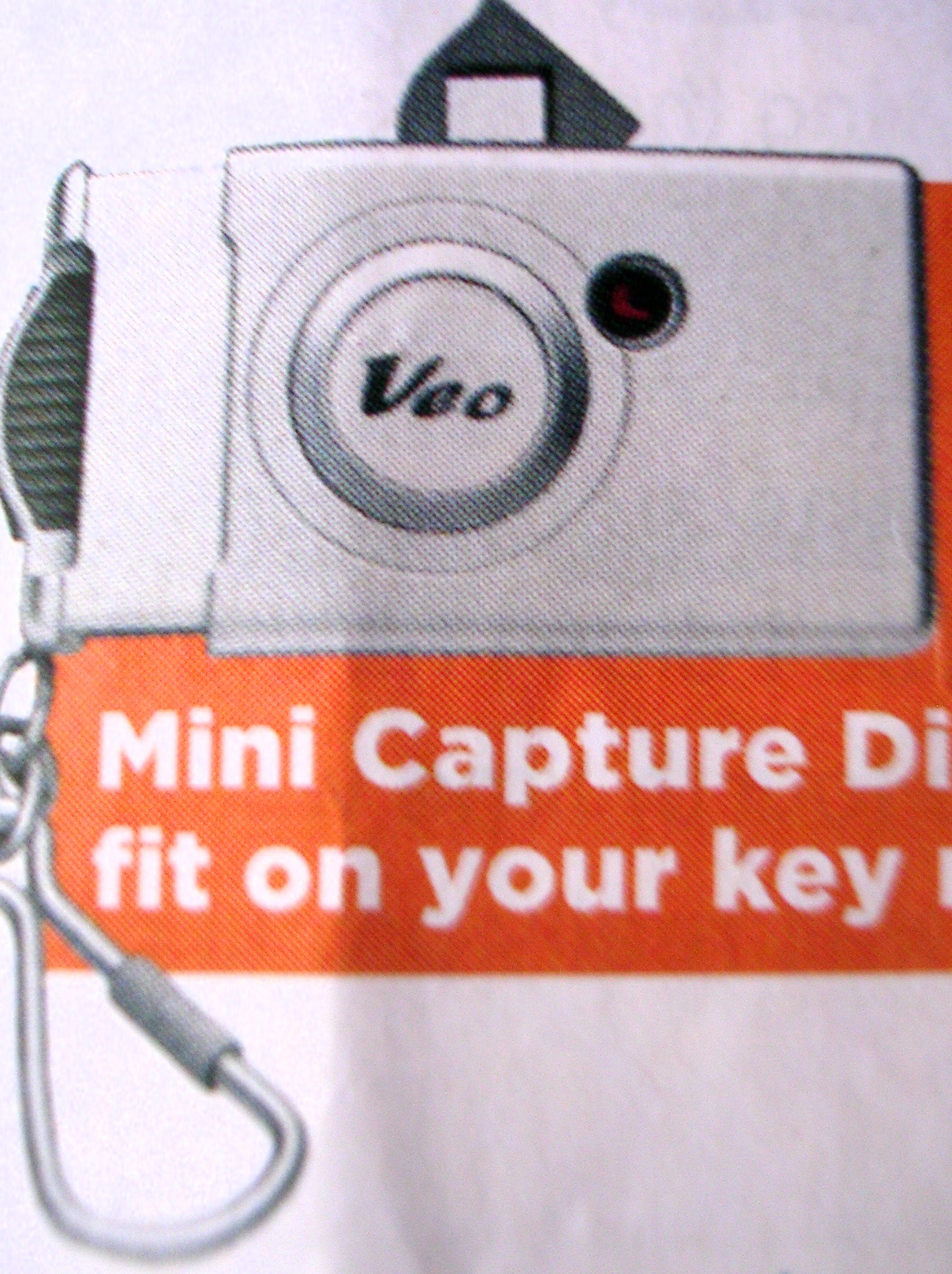 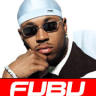 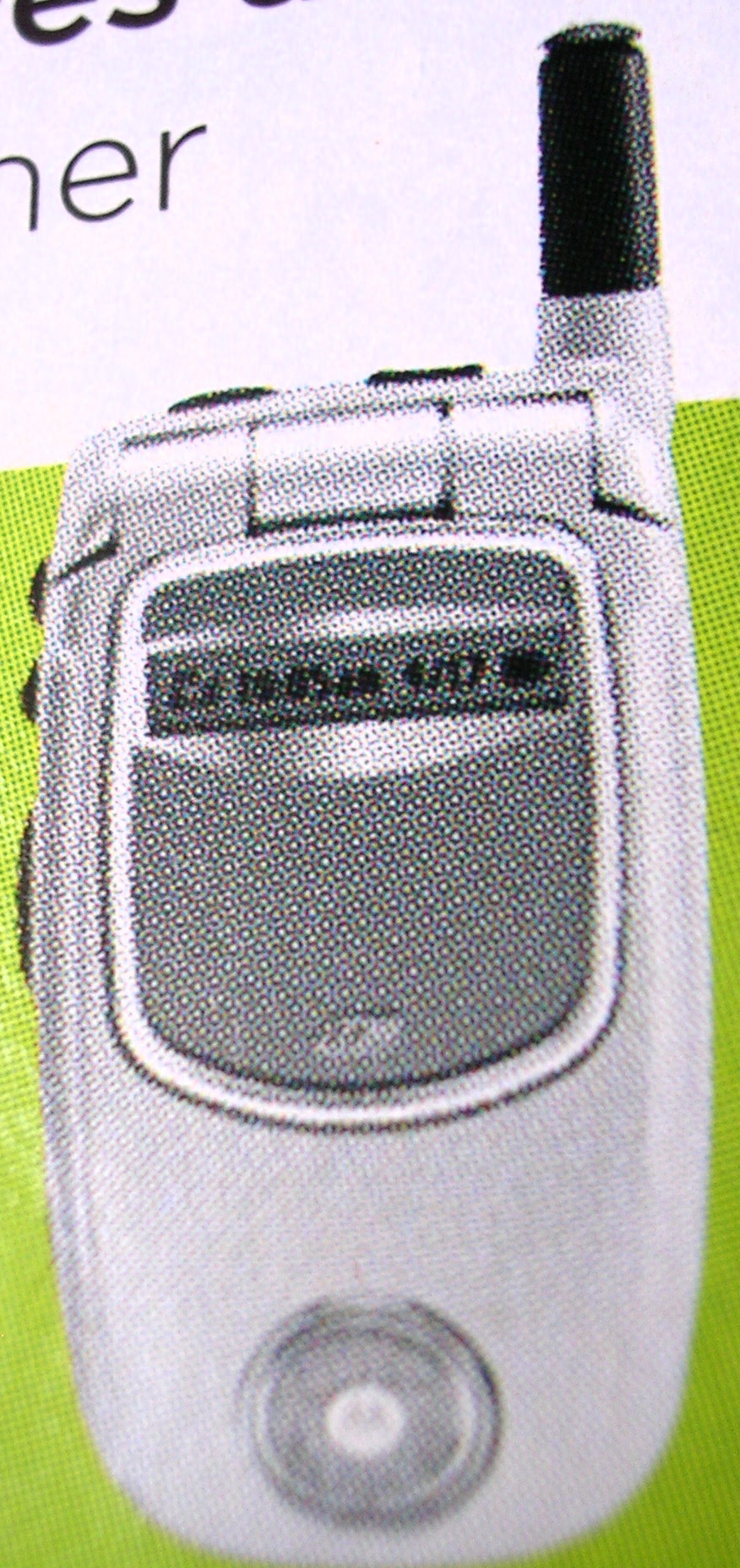 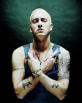 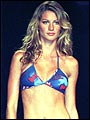 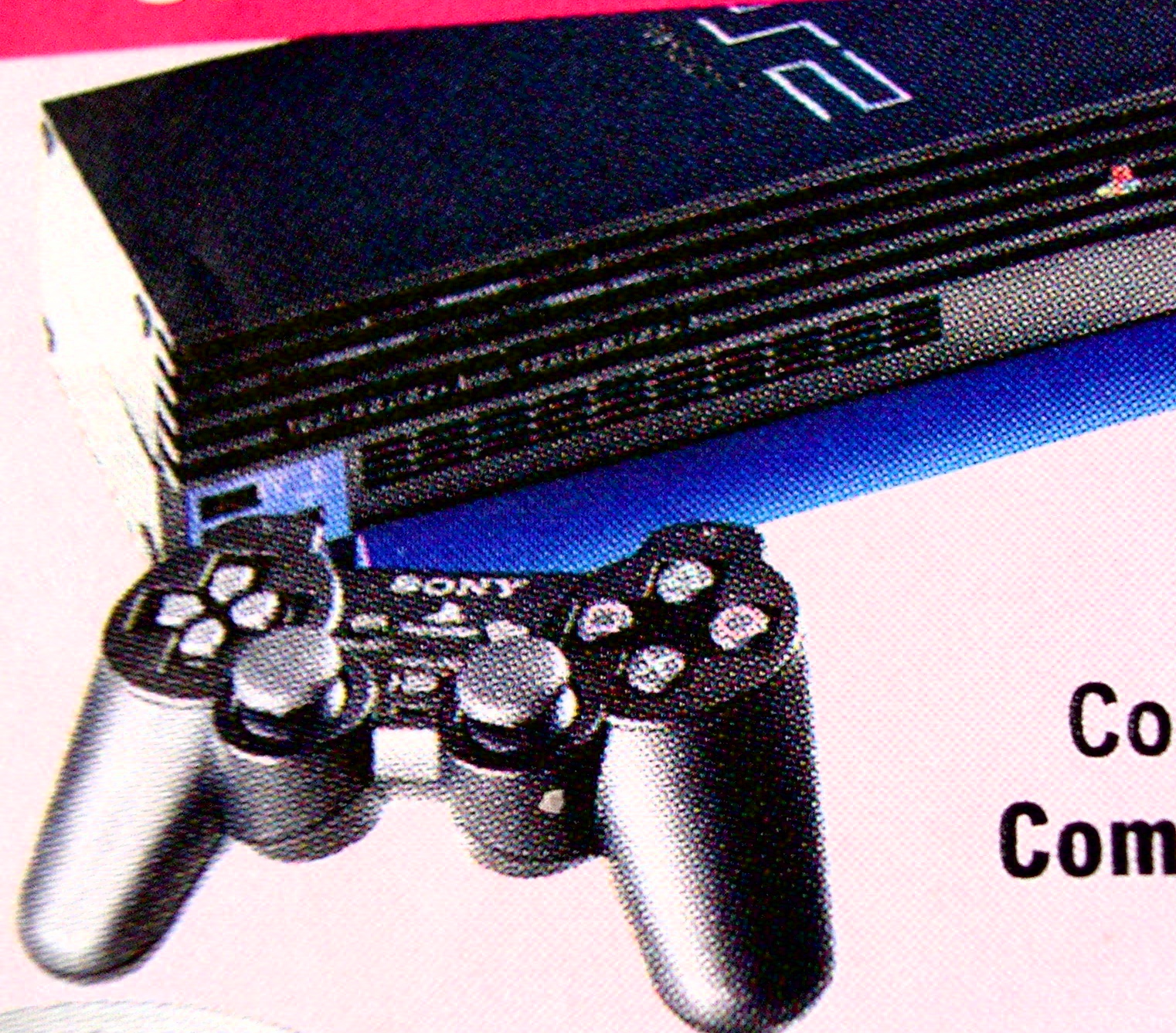 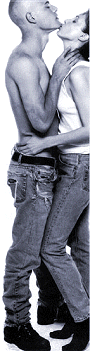 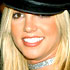 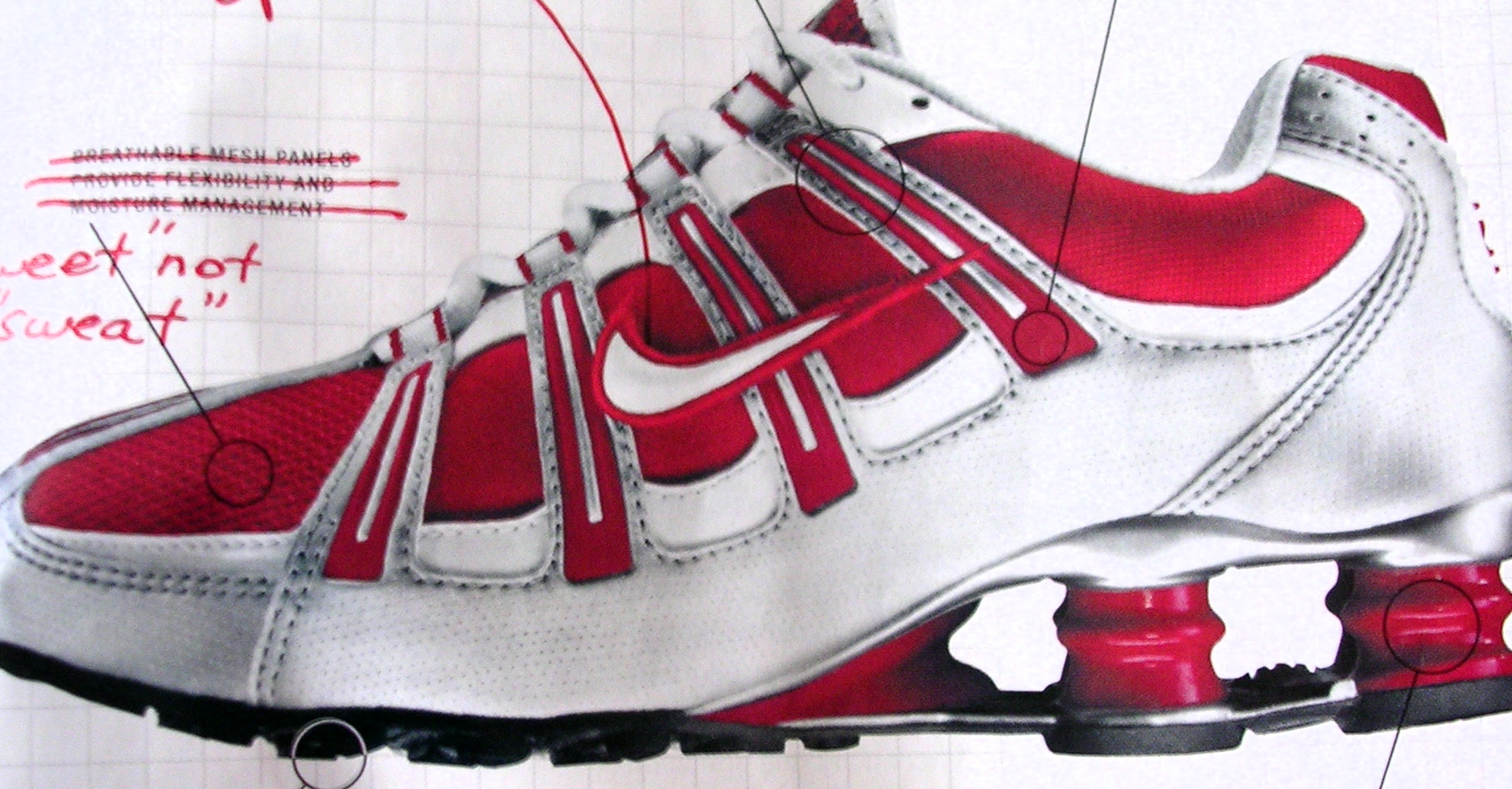 [Speaker Notes: While Cool can be defined in terms of surface appearances and status symbols and experiences associated with hottest and latest commodities. it is more importantly connected to the quest for meaning that is contained in a controllable and self-determined form. Knowledge of image, appearance, or attitude is modeled by us as it is mirrored in the sea of visual culture.]
Brand Identities
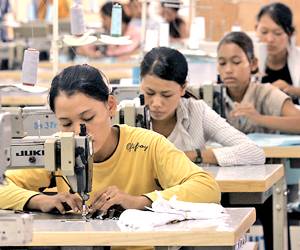 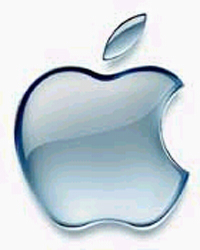 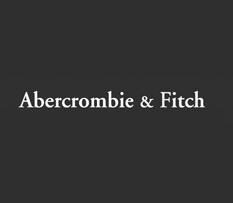 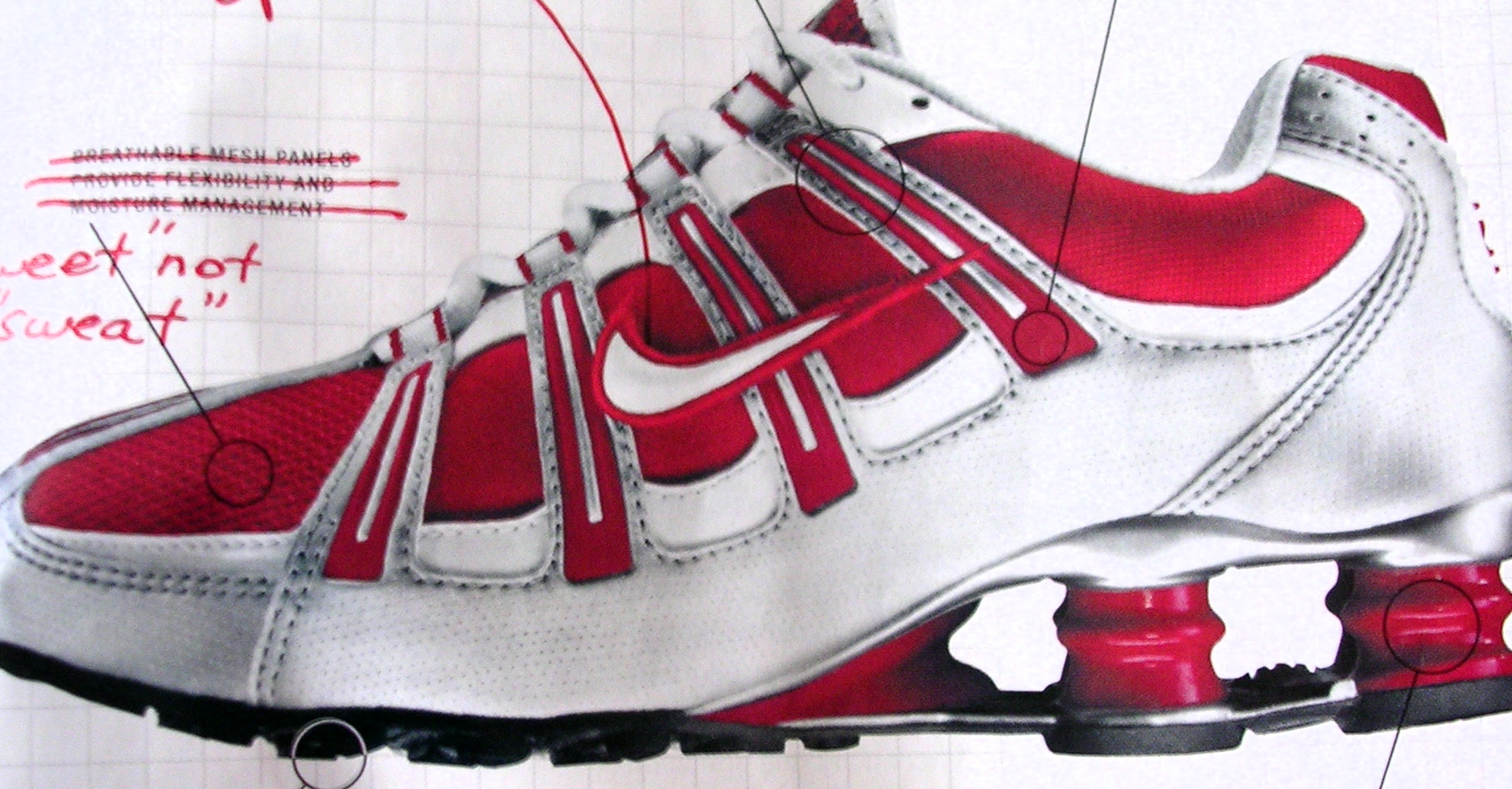 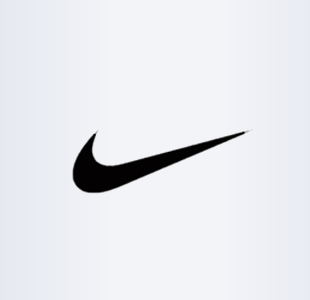 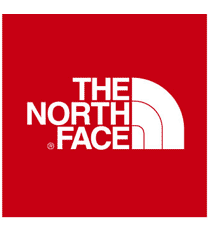 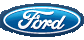 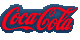 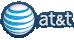 Grant Wood, American Gothic
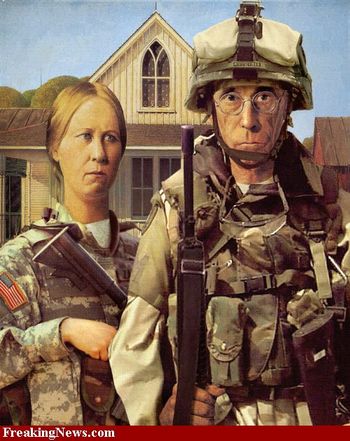 ICONS as Myth Makers
Symbols of fame & worship
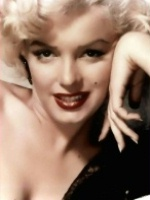 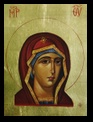 Andy Warhol. (American, 1928-1987). Gold Marilyn Monroe. 
1962. Silkscreen ink on synthetic polymer paint on canvas,
Cultural production &  reproduction/ mass distributed
Warhol Diptych, 1962 Acrylic silkscreen print  on canvas
Cultural appropriation
For whom is this an icon of appeal or desire?

For whom is it not?
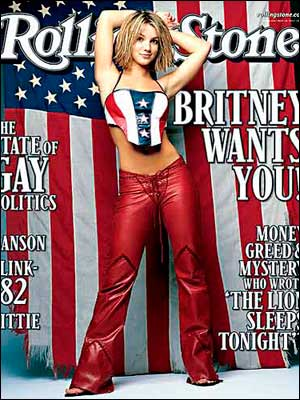 2008
2000
What do you see?
Myths about what is means to be a girl or a boy
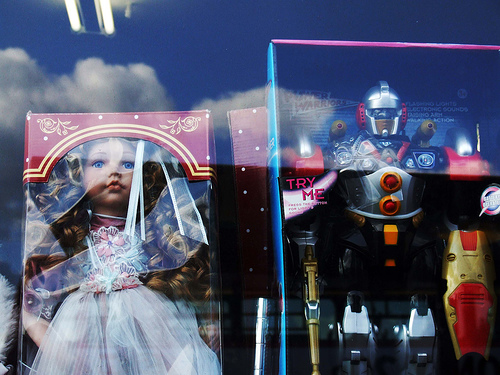 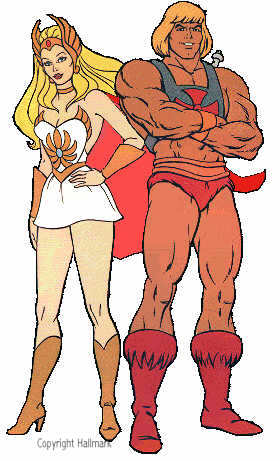 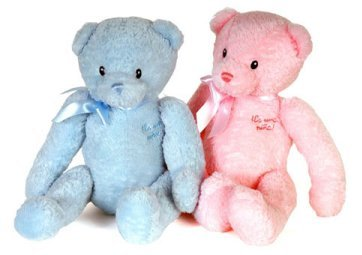 Myths about how a woman should act, treat others, and be focused upon & concerned with
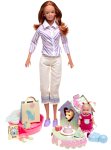 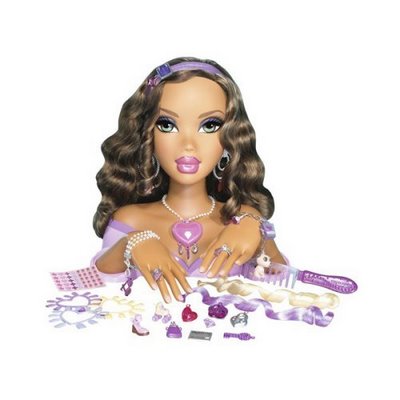 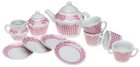 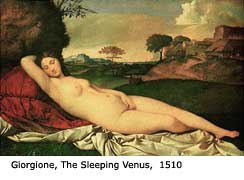 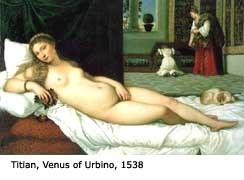 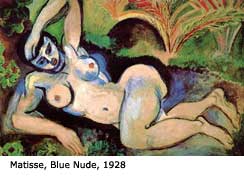 The Male Artist’s
        Gaze
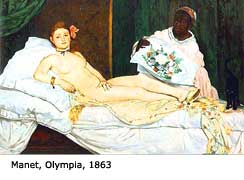 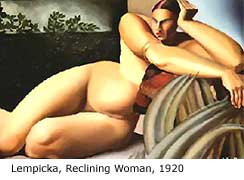 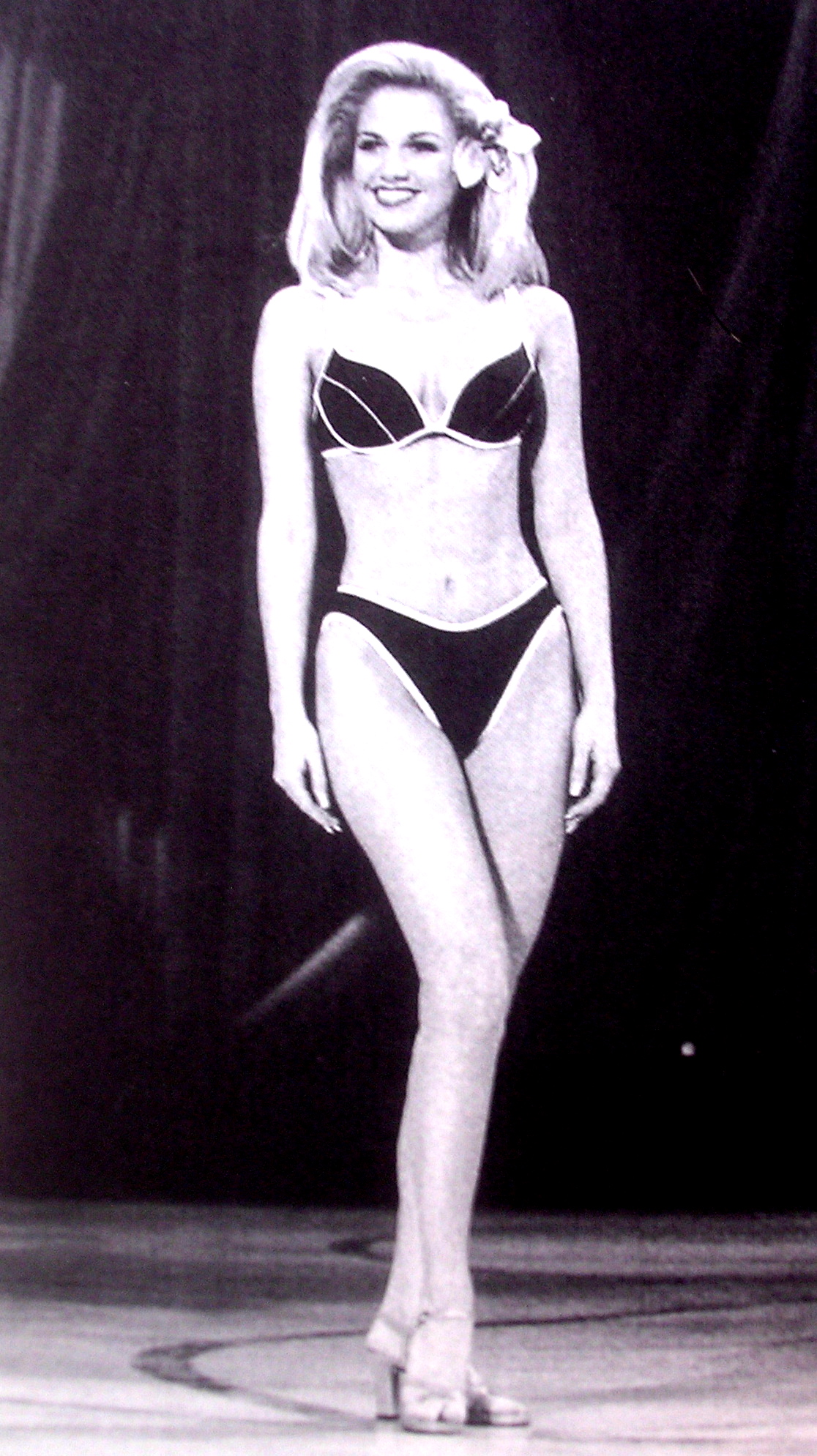 Myths about Social Roles, Appearance, Sexuality
 Passive Dolls,  Pleasure-producing Beauties
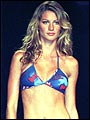 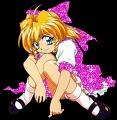 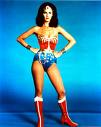 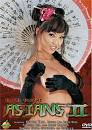 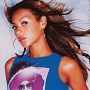 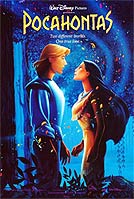 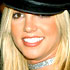 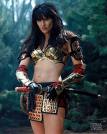 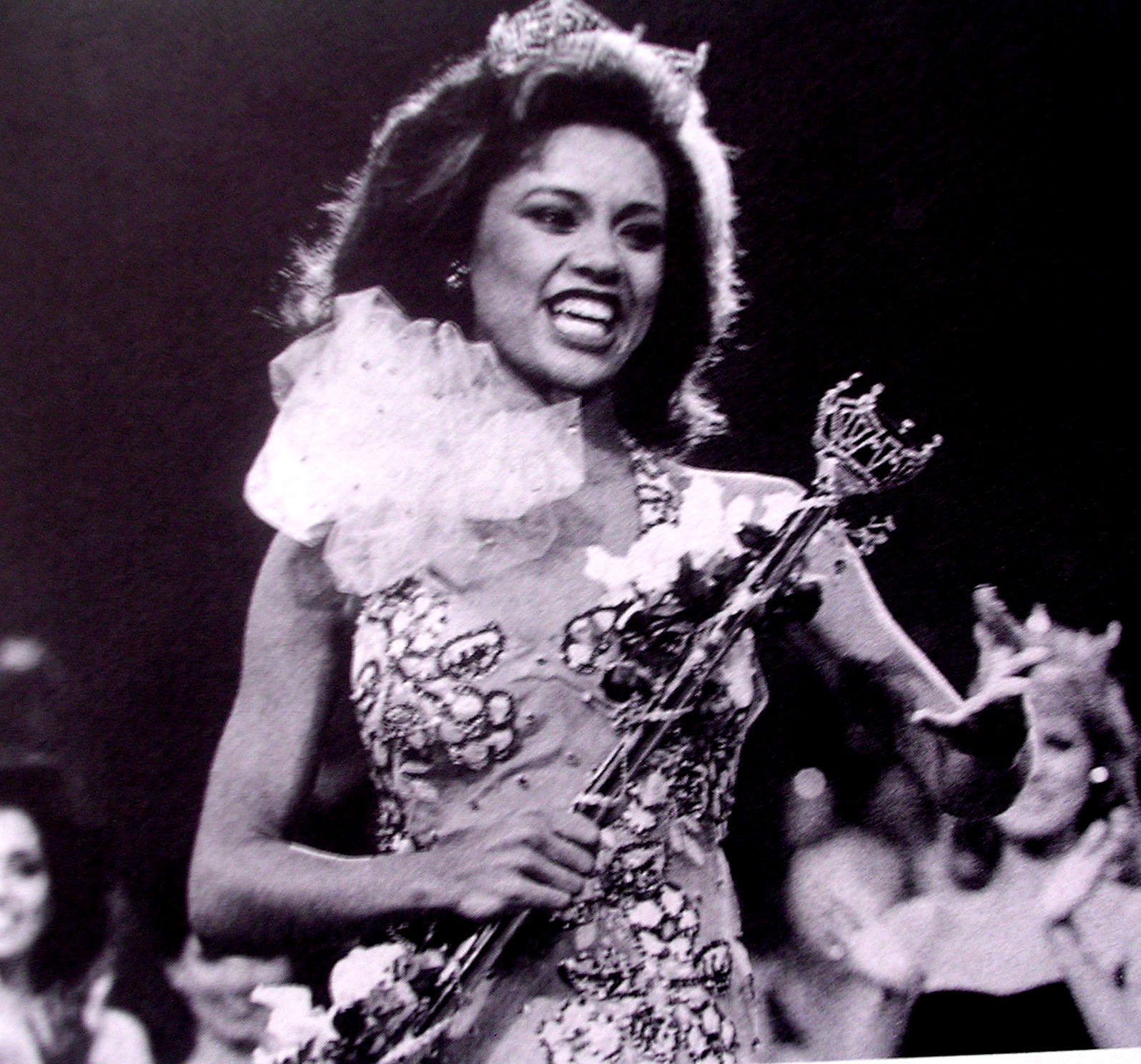 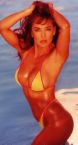 Myths about Gender Roles
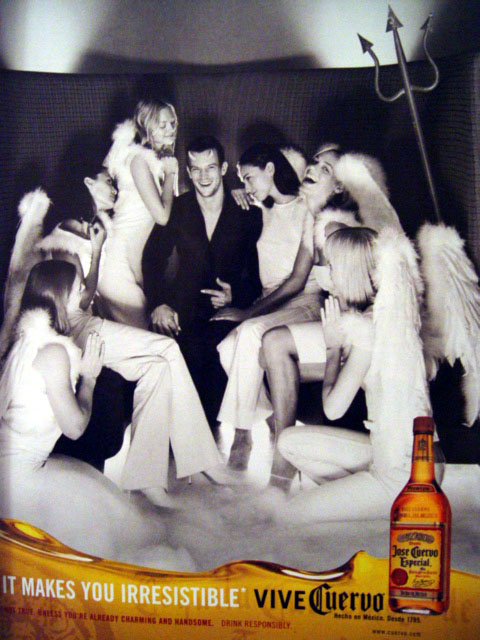 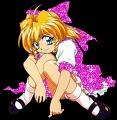 DOLLS?
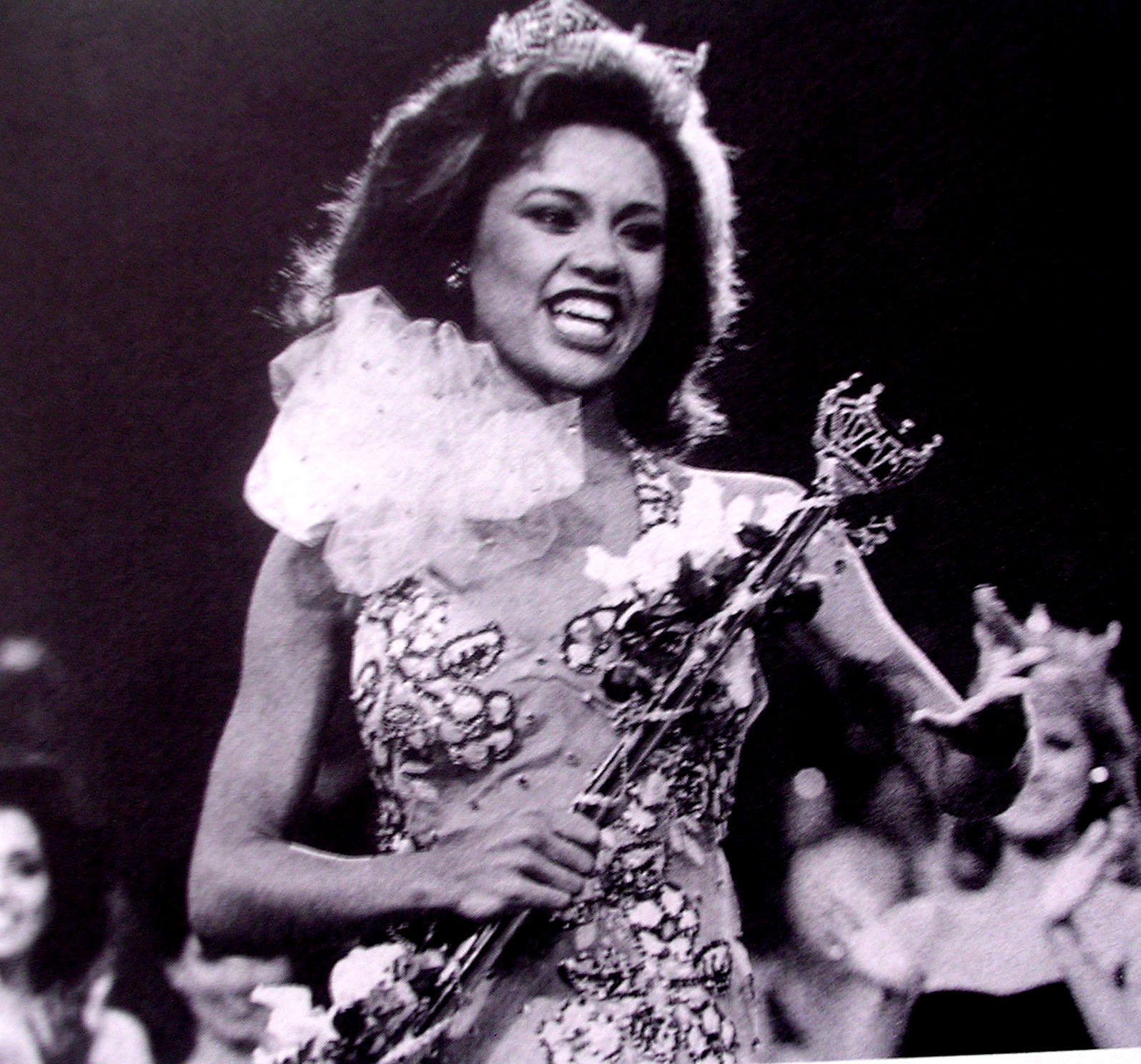 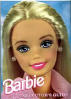 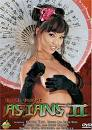 Sexualized DOLLS & OBJECTS
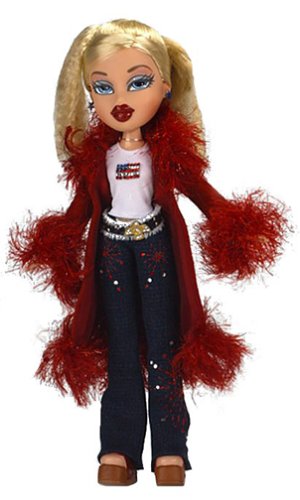 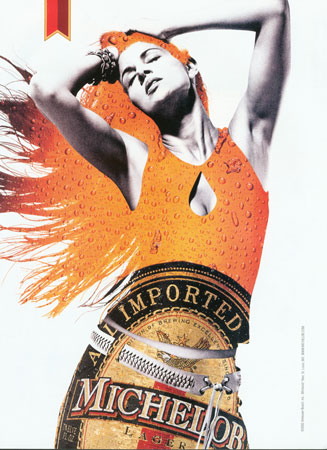 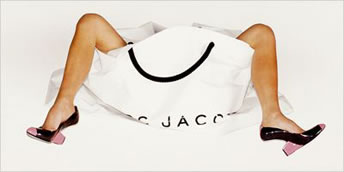 Myths about how a man should behave,
 treat others, and be concerned with?
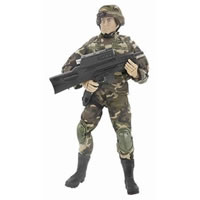 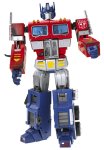 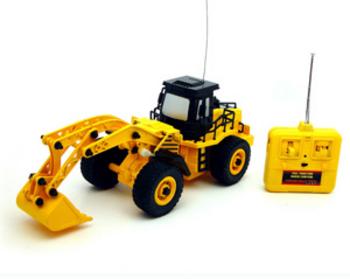 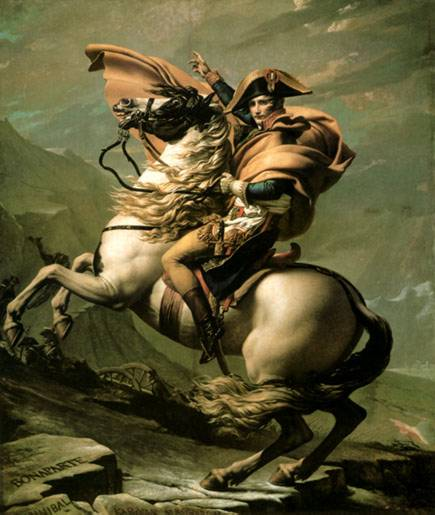 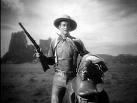 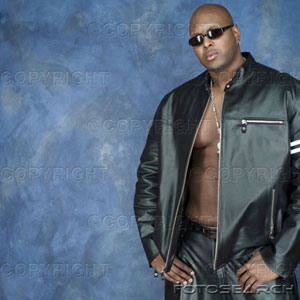 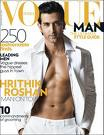 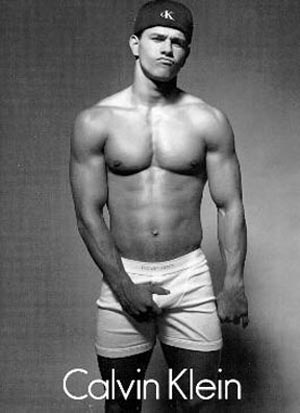 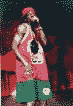 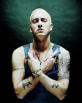 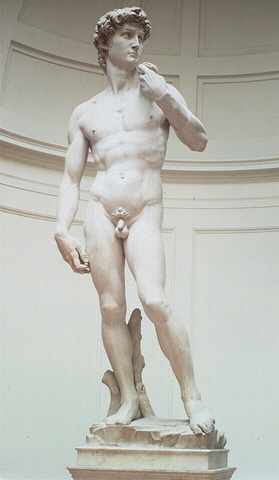 Ideal Male Beauty: square jaw,  
“cut” bod
virility(sexual potency)
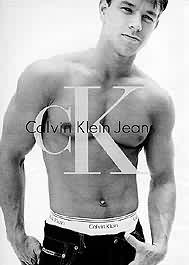 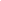 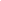 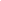 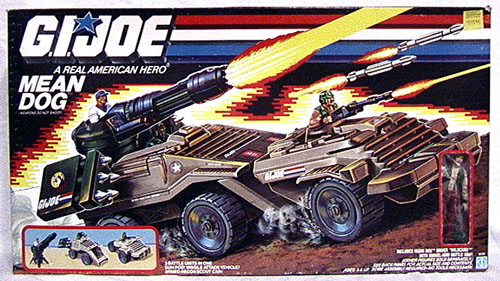 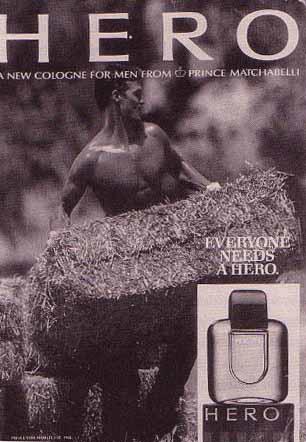 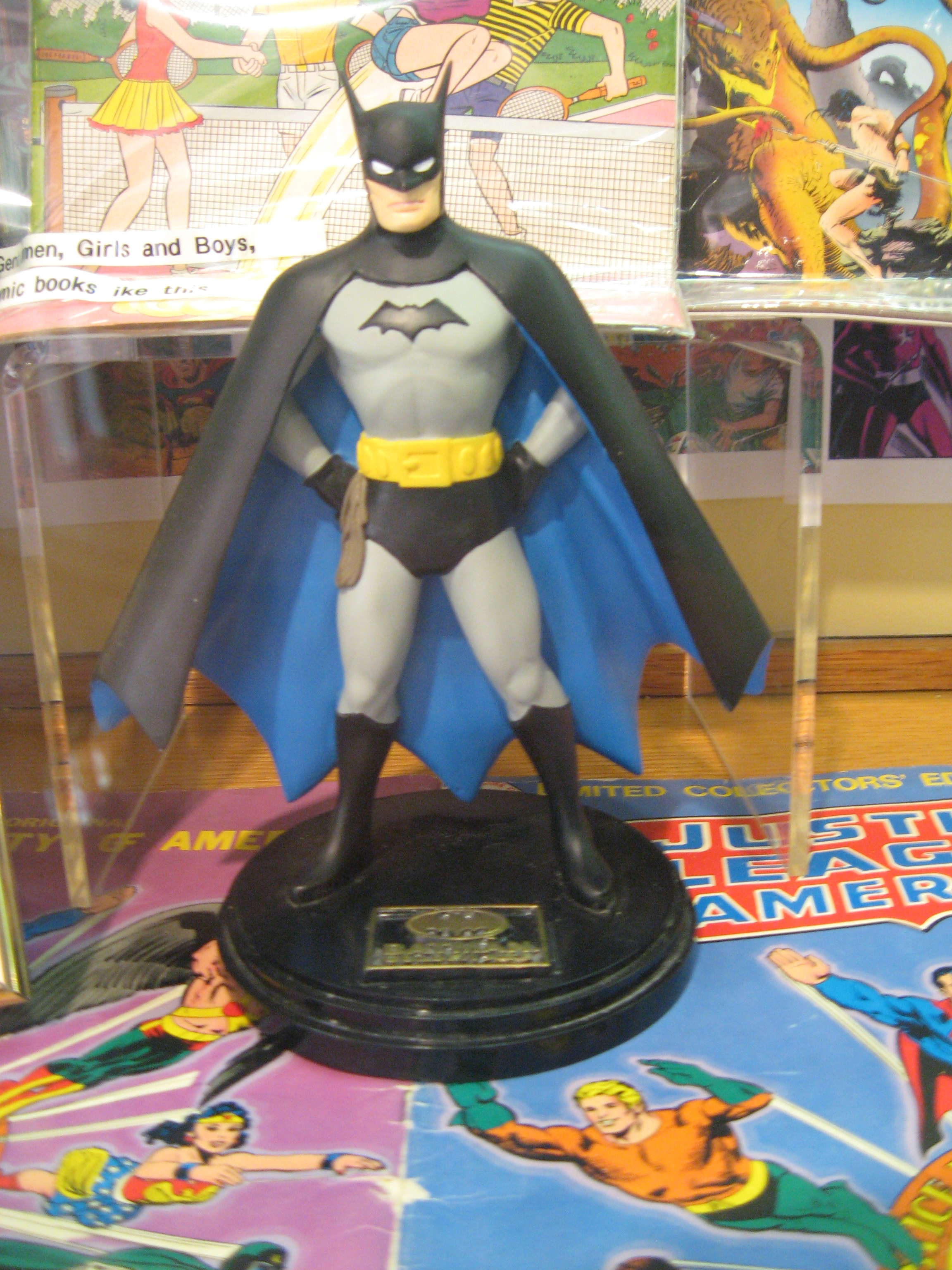 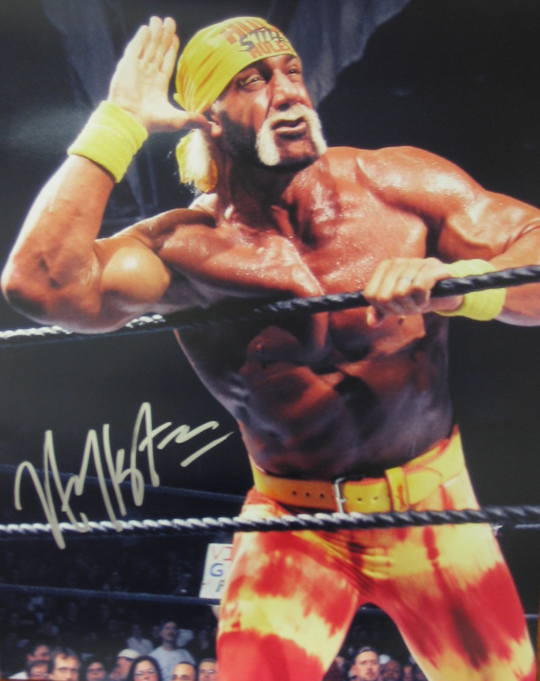 Myths of the “Tough Guise”
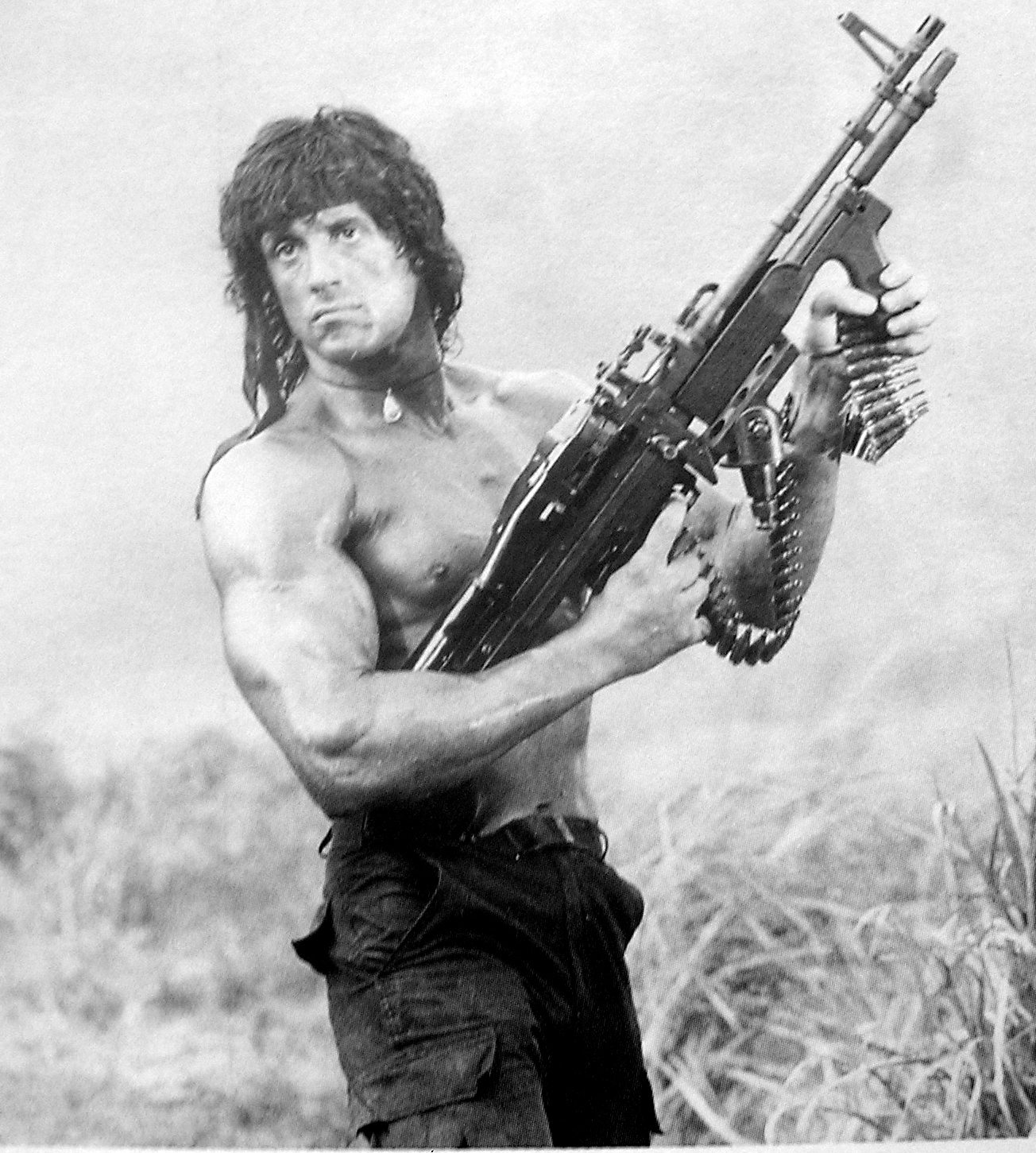 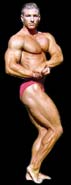 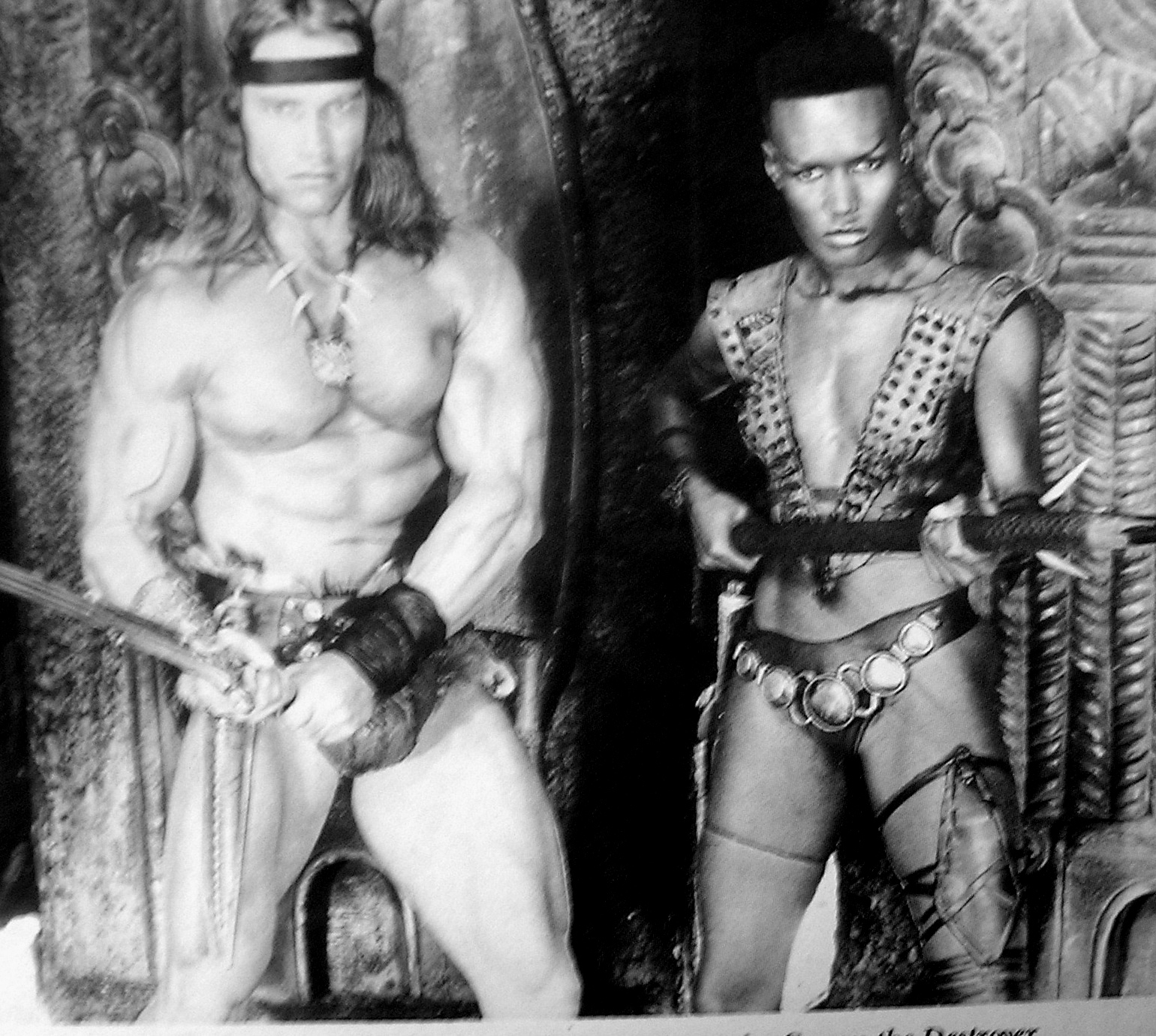 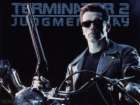 Sylvester Stallone
 in Rambo
Arnold Swatrznegger and Grace Jones in
 Conaan the Barbarian, 1985
Tasker, Y. (1993). Spectacular bodies: Gender, genre and action cinema. New York: 
   Routledge.
Gender Myths & Stereotypes about people who 
“Don’t” fit Social Norms
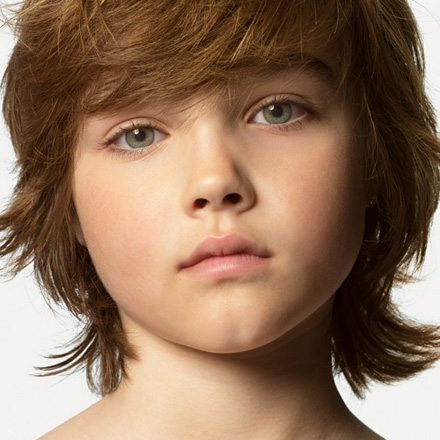 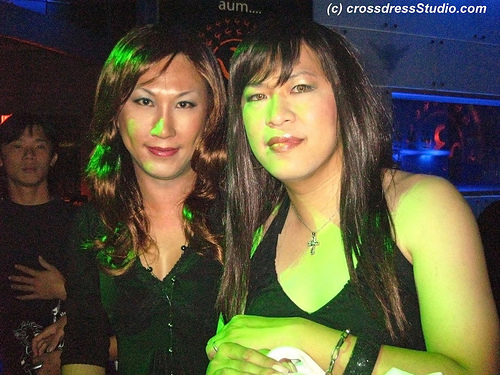 Myths about Love & Romance
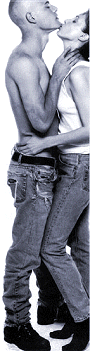 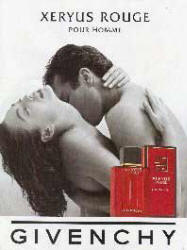 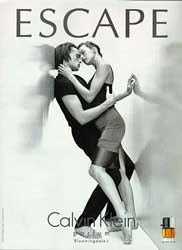 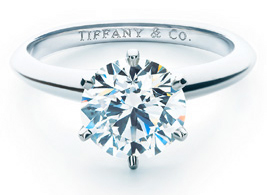 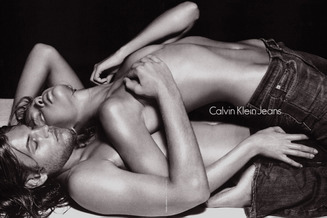 [Speaker Notes: While Cool can be defined in terms of surface appearances and status symbols and experiences associated with hottest and latest commodities. it is more importantly connected to the quest for meaning that is contained in a controllable and self-determined form. Knowledge of image, appearance, or attitude is modeled by us as it is mirrored in the sea of visual culture.]
[Speaker Notes: Or here? This ad found in Seventeen magazine for Pepe Jeans:
How are discourses on gender, race, desire and the objectification of bodies and youth reinforced and defined for teen audiences? How are the realities of promiscuity, HIV/aids, and teen pregnancy oblitrerated. Once again, what has been emptied out and replaced by a new cool ethic?]
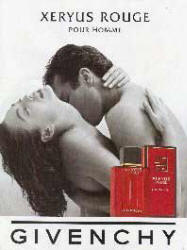 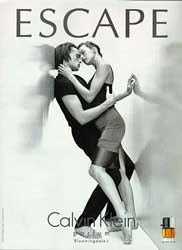 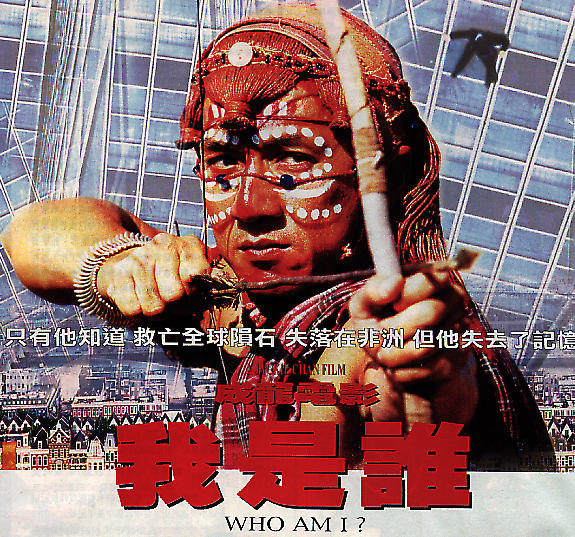 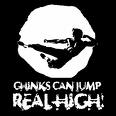 Myths & Stereotypes about “the Other”
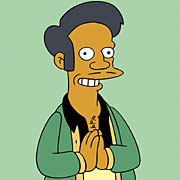 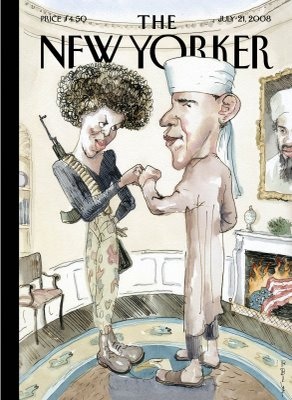 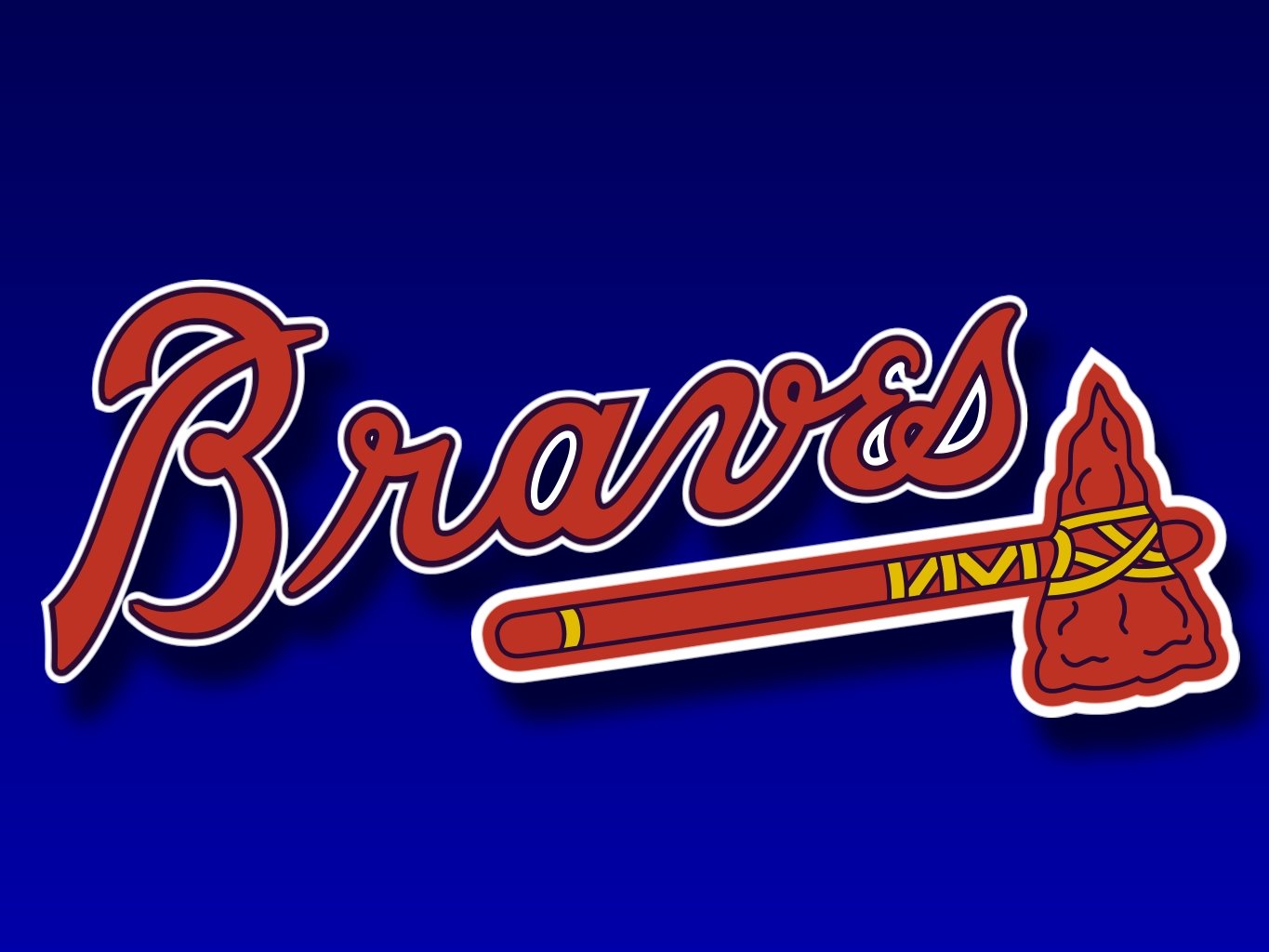 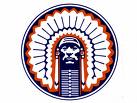 Myths about Race, Position and Role in Society
Aunt Jemima, 1889
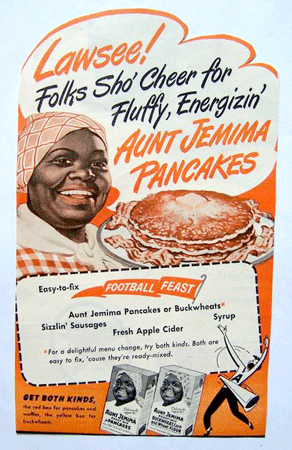 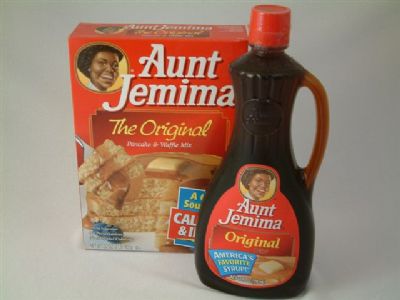 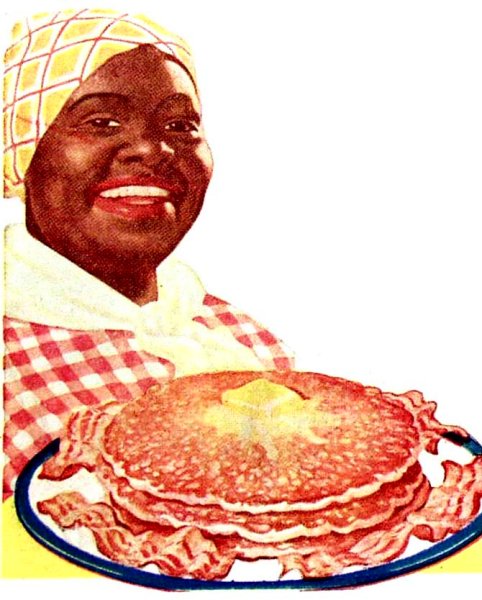 The stereotype of “the Mammy-maid” who lives to nurture, clean, 
                                                          cook for whites
Myths about Abilities or Academic Intelligence
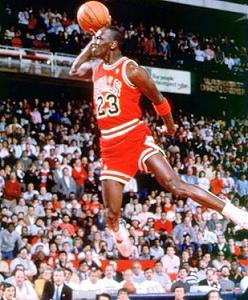 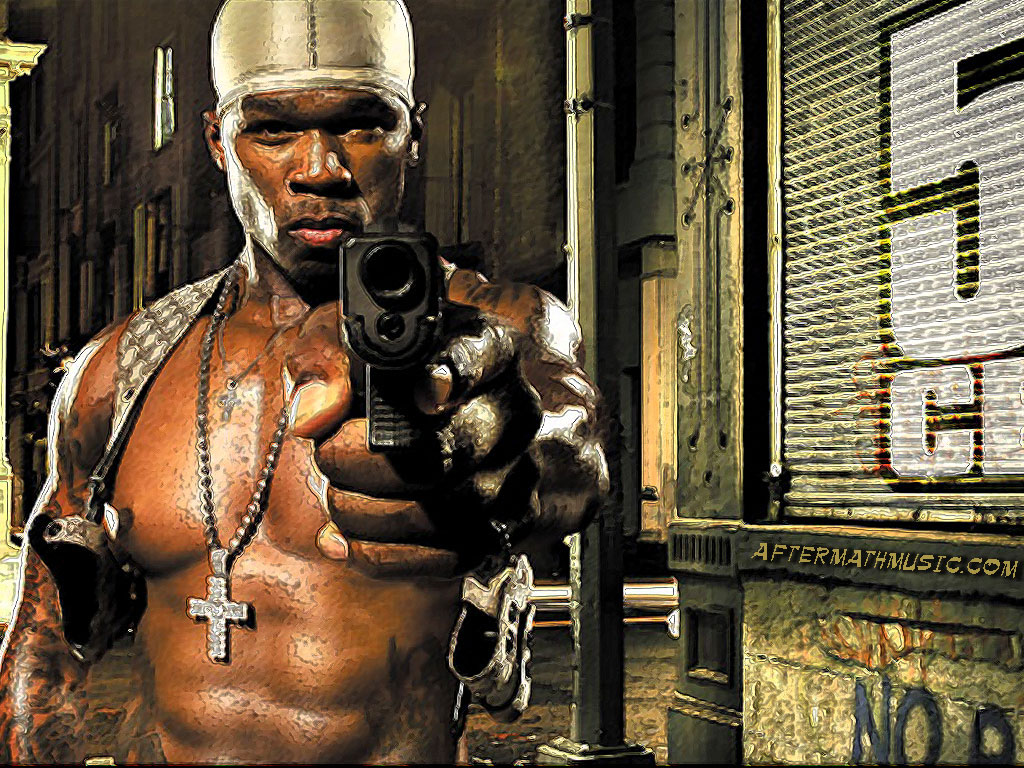 Myths about what ethnic features are most desirable and  accepted in “Mainstream” American Culture”
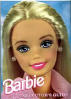 European, Lighter Features & Skin= Higher Class/Status?
Assimilation Civilization Fund Act, 1819
Christian Boarding School, PA, 1900
 Denied of  native identity:  language, religion, clothing, food, etc
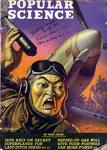 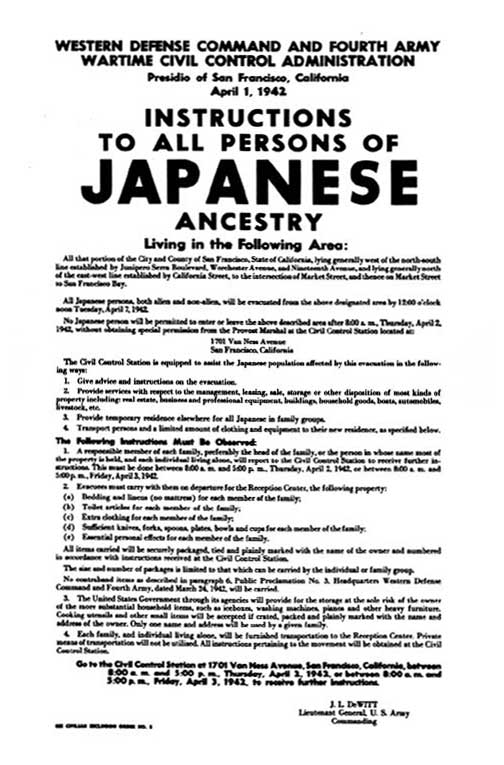 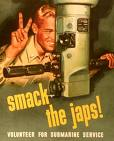 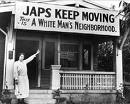 Post Pearl Harbor attack 1941-1946 
National Security relocated 110,000 to
  Internment camps
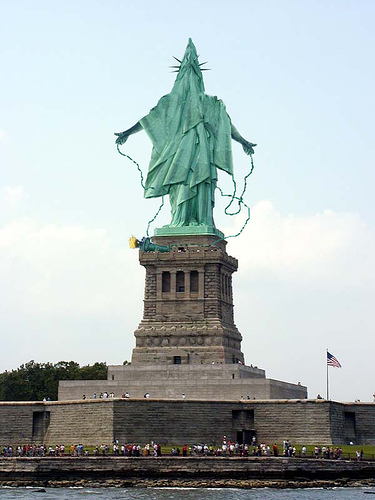 Abu Ghraib Prison
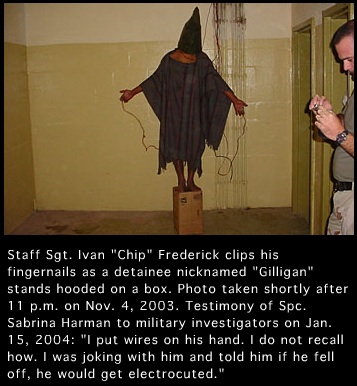 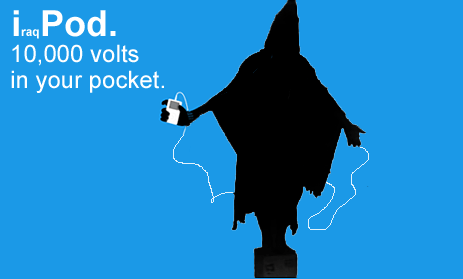 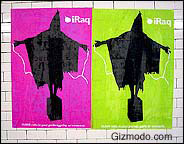 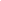 News Media

Who Constructs and shapes
 our perceptions?
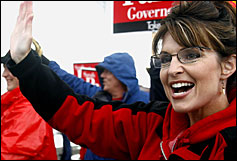 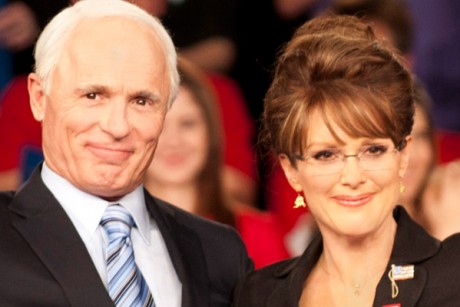 2012, HBO Film: Game Change
Visual Literacy: 3 modes of reading
Dominant Reading
         accept the message given
Negotiated Reading
        question the context
Oppositional Reading
         reject the ideas, myths
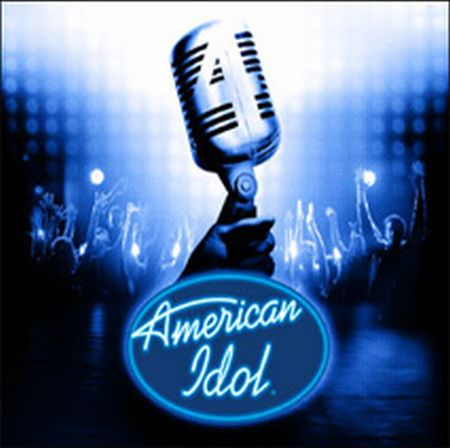 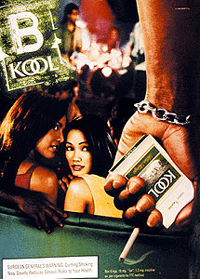 Decoding A Magazine Cover
Describe & Compare the CODES:  body language/ Eye contact/ Facial expression/ 
    Clothing/ Make up/  Background/ Camera angle/ Lighting/ …
Lesson Idea: Create Own Magazine Cover
Spoof the style of a popular magazine
Rename in same font
Important Cover Story Feature
Students use cameras and take photos for  feature story
Decode an Print Advertisement
Make Observations
List 5 adjectives that describe it
Describe your response or feeling (connotations)
 Describe what you see (denotations) products, colors, copy, font, people, gender
Determine the Purpose of the Ad
Product being sold
Associations created-persuasive tactics used?
Determine the Assumptions in the ad
Men are.. Women are…
Wealthy people are.. Working class are..
Latinos are,… Asians are..
Consider Consequences of the Ad
Creates unrealistic expectations?
Undermine social change?
Citizen vs. consumer?
Marketing Minds:Branding  a Towel to sell.
Goal: Help kids Understand
            Target Marketing
Create an advertising campaign for a plain white hand towel which will motivate your assigned target group to buy this product. 

Niche Market: Teen girls, preschoolers, janitors, atheletes, teachers

Reflection:
Group characteristics
Principles of persuasion
Use or rejection of stereotypes
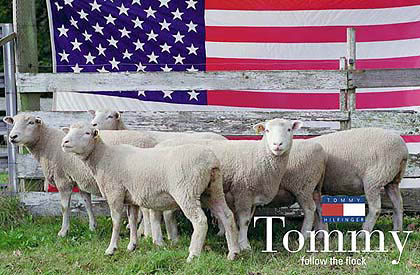 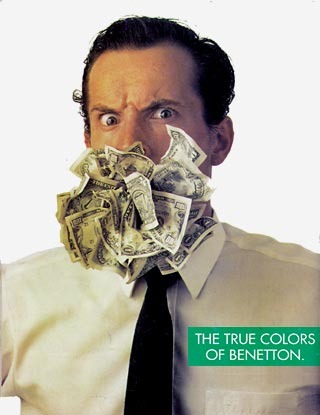 Culture Jamming
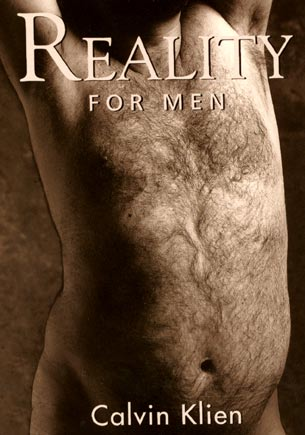 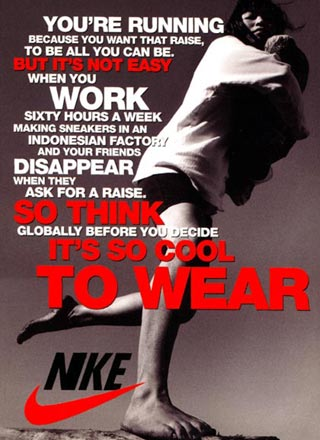 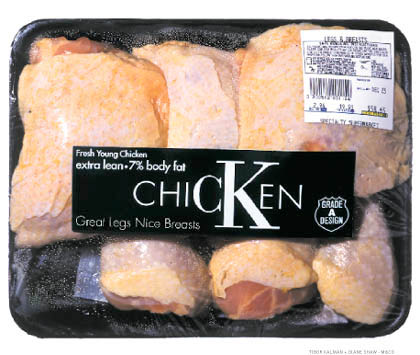 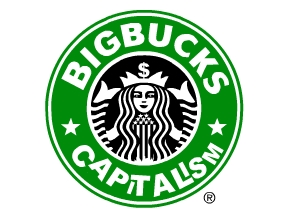 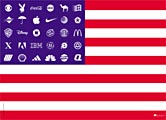 Ad Busting (Adbusters.org) Juxtapose images to show a “myth” or unspoken truth
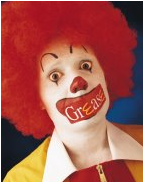 Create An Ad Buster
Provide print ads for students
Use paint and markers to alter it in ways that change and counters it meaning or dominate myth. 
Add to, layer over, juxtapose with another image, change tag lines or texts. 
Using New Media: Teach Photoshop techniques and scan in/alter image & text.